Основные каналы распространения официальной статистической информации на общедоступных информационных ресурсах
Начальник отдела сводных статистических работ и общественных связей Белгородстата  Крутикова И.Ю.
БЕЛГОРОДСТАТ
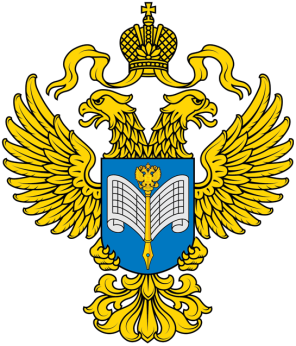 ФЕДЕРАЛЬНАЯ СЛУЖБА ГОСУДАРСТВЕННОЙ СТАТИСТИКИ
https://rosstat.gov.ru/
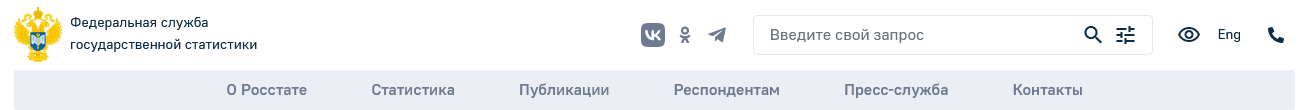 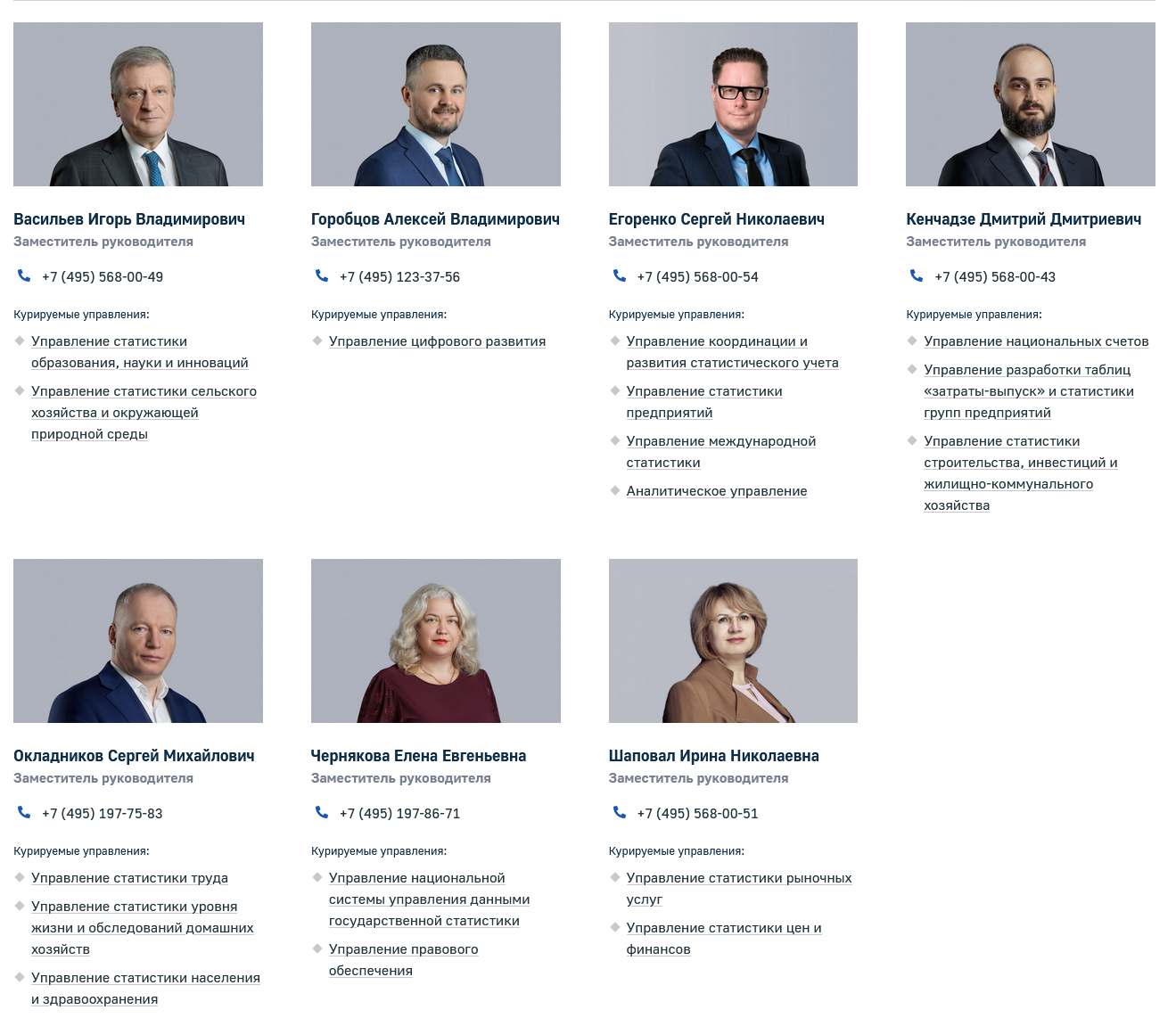 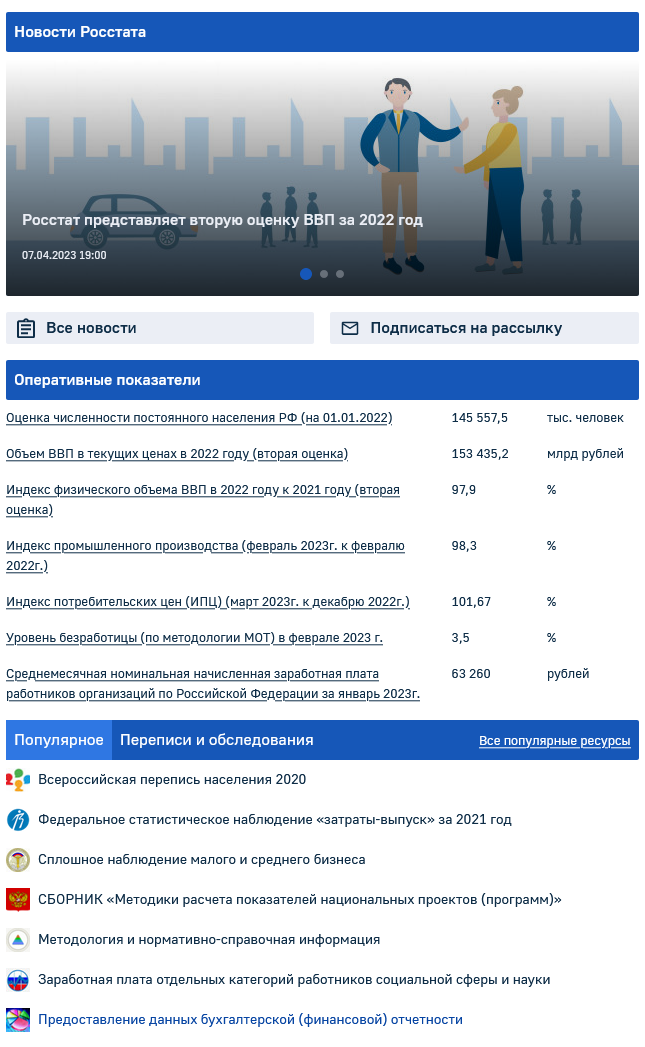 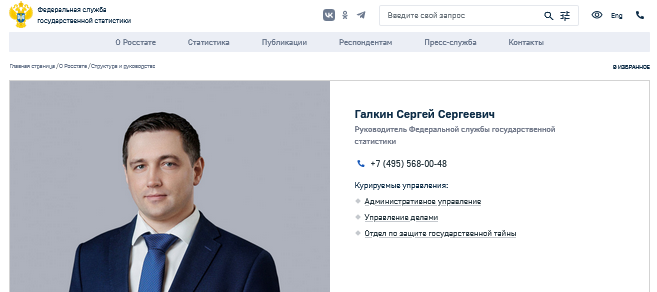 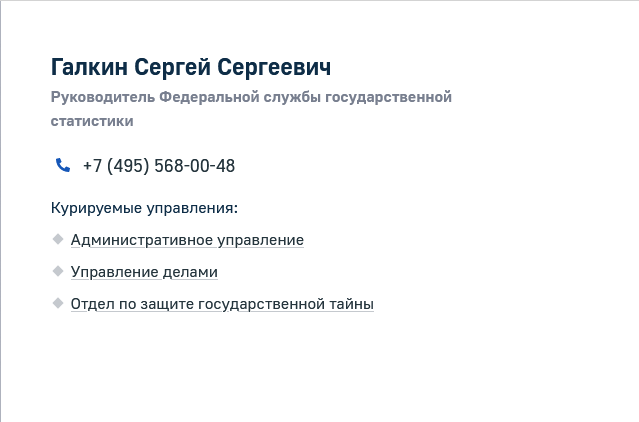 2
БЕЛГОРОДСТАТ
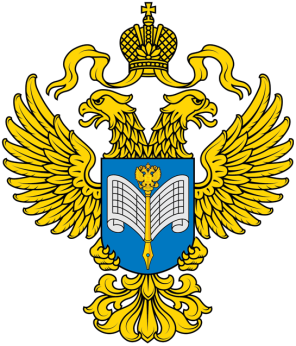 ФЕДЕРАЛЬНАЯ СЛУЖБА ГОСУДАРСТВЕННОЙ СТАТИСТИКИ
https://rosstat.gov.ru/
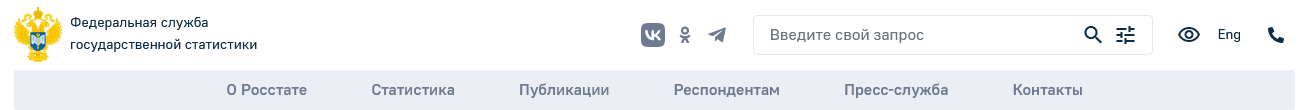 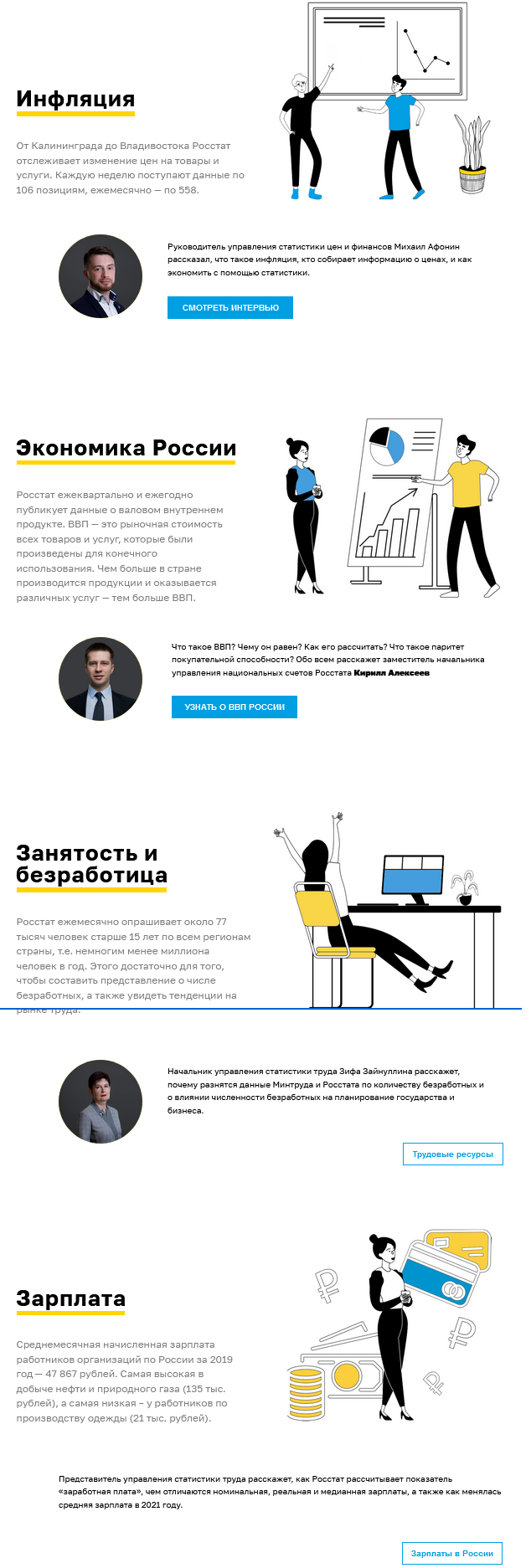 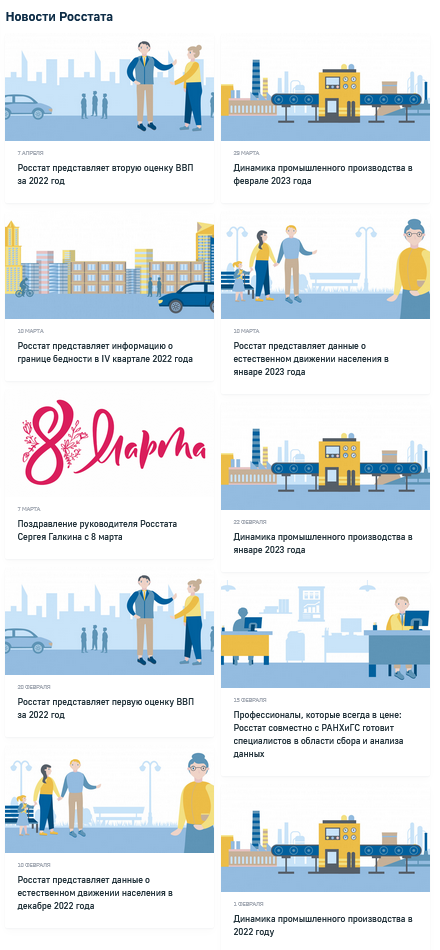 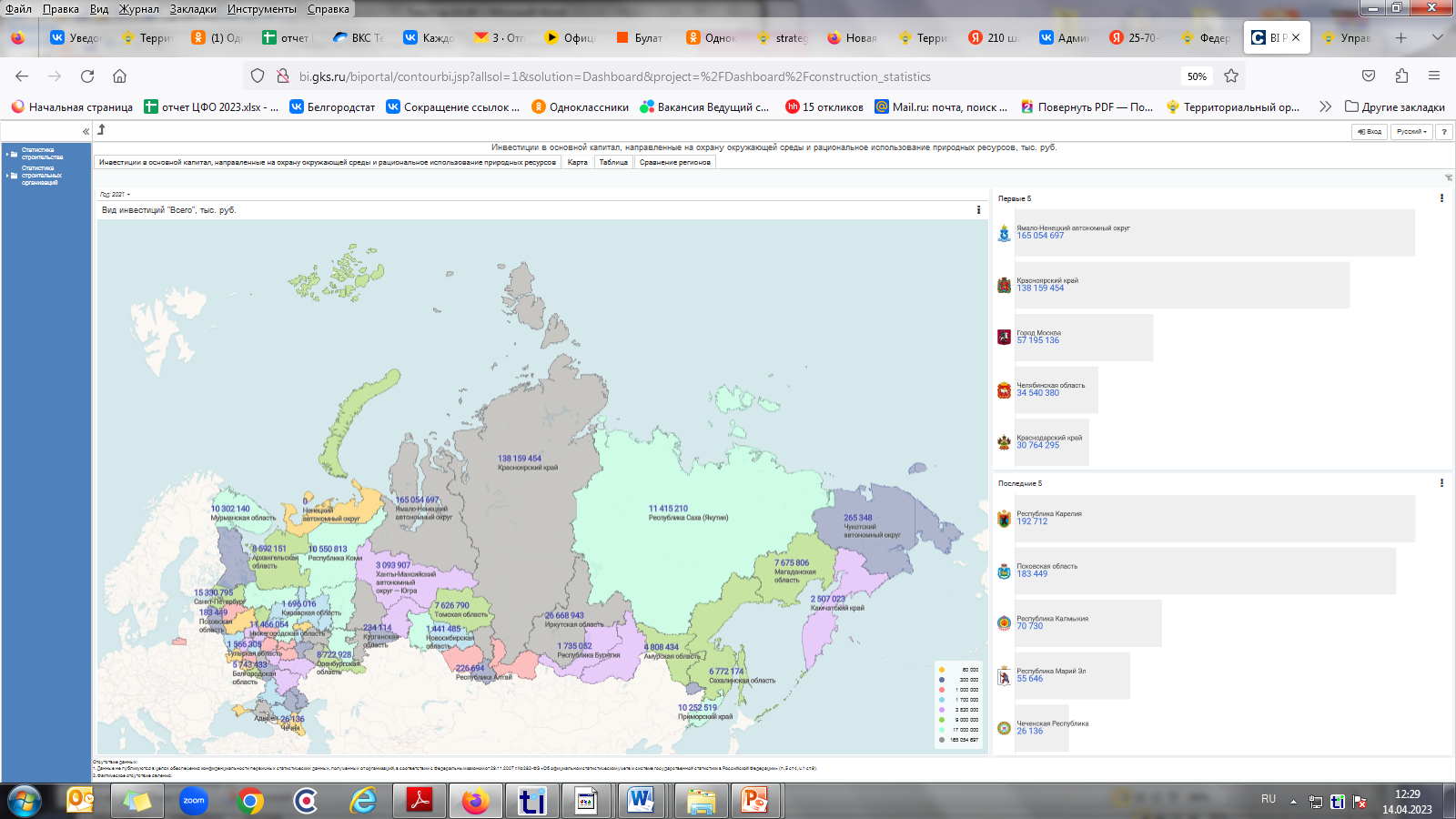 3
БЕЛГОРОДСТАТ
РЕЙТИНГ ПО НАПРАВЛЕНИЮ «ОТКРЫТОСТЬ ИНФОРМАЦИИ»
КРИТЕРИИ  РЕЙТИНГА:
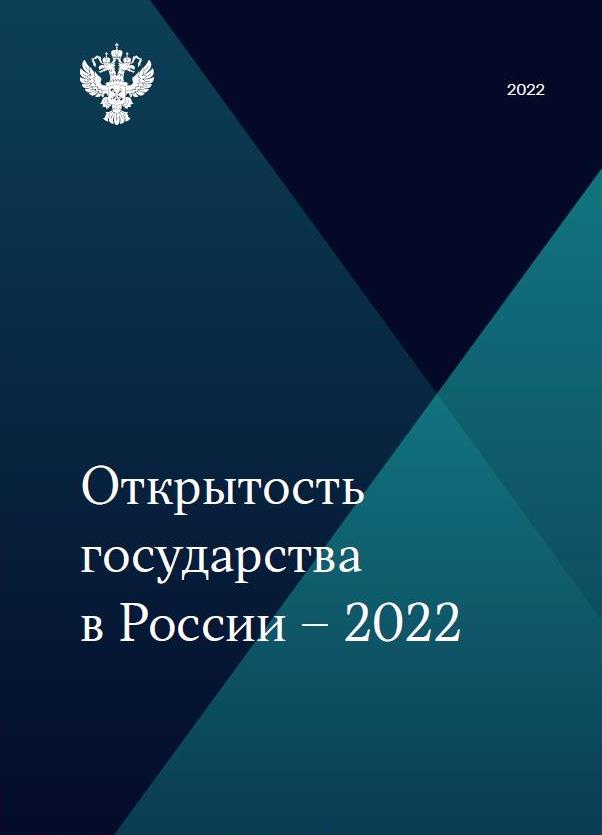 В 2022 году  оценивались
70 федеральных органов исполнительной власти
оценка сайтов ФОИВ по объему и качеству предоставления информации;
оценка реагирования на информационные запросы граждан;
оценка реагирования на информационные запросы журналистов.
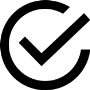 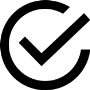 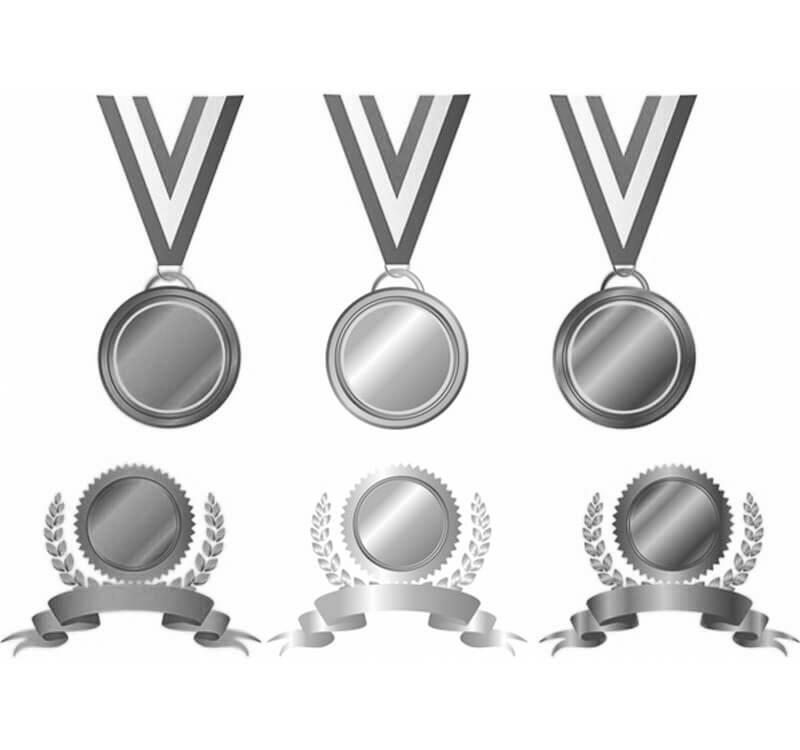 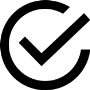 Росстат разделил 1 место среди федеральных ведомств по сводному рейтингу c Росавтодор и Росреестр
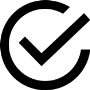 4
БЕЛГОРОДСТАТ
ФЕДЕРАЛЬНАЯ СЛУЖБА ГОСУДАРСТВЕННОЙ СТАТИСТИКИ
https://rosstat.gov.ru/
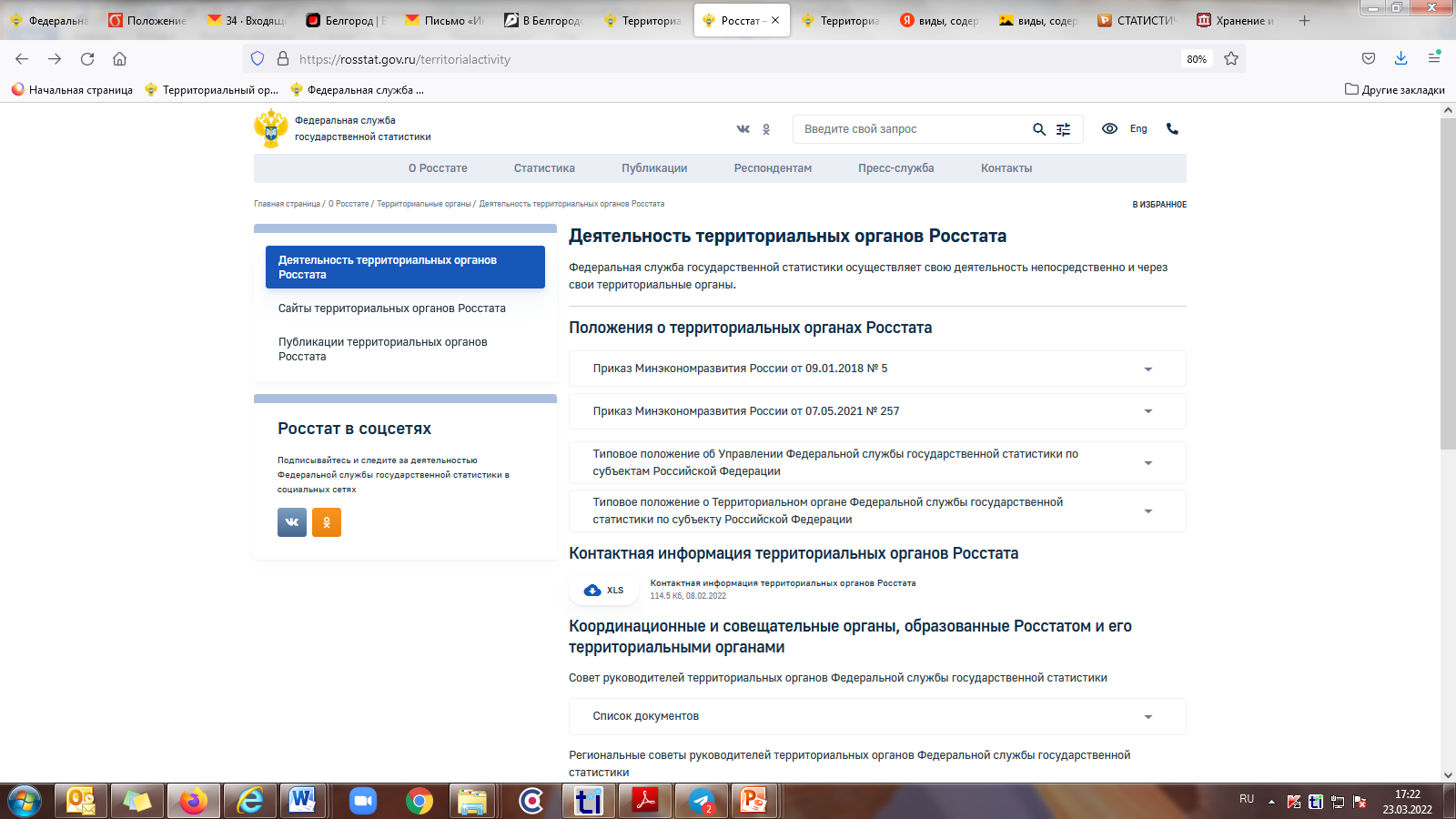 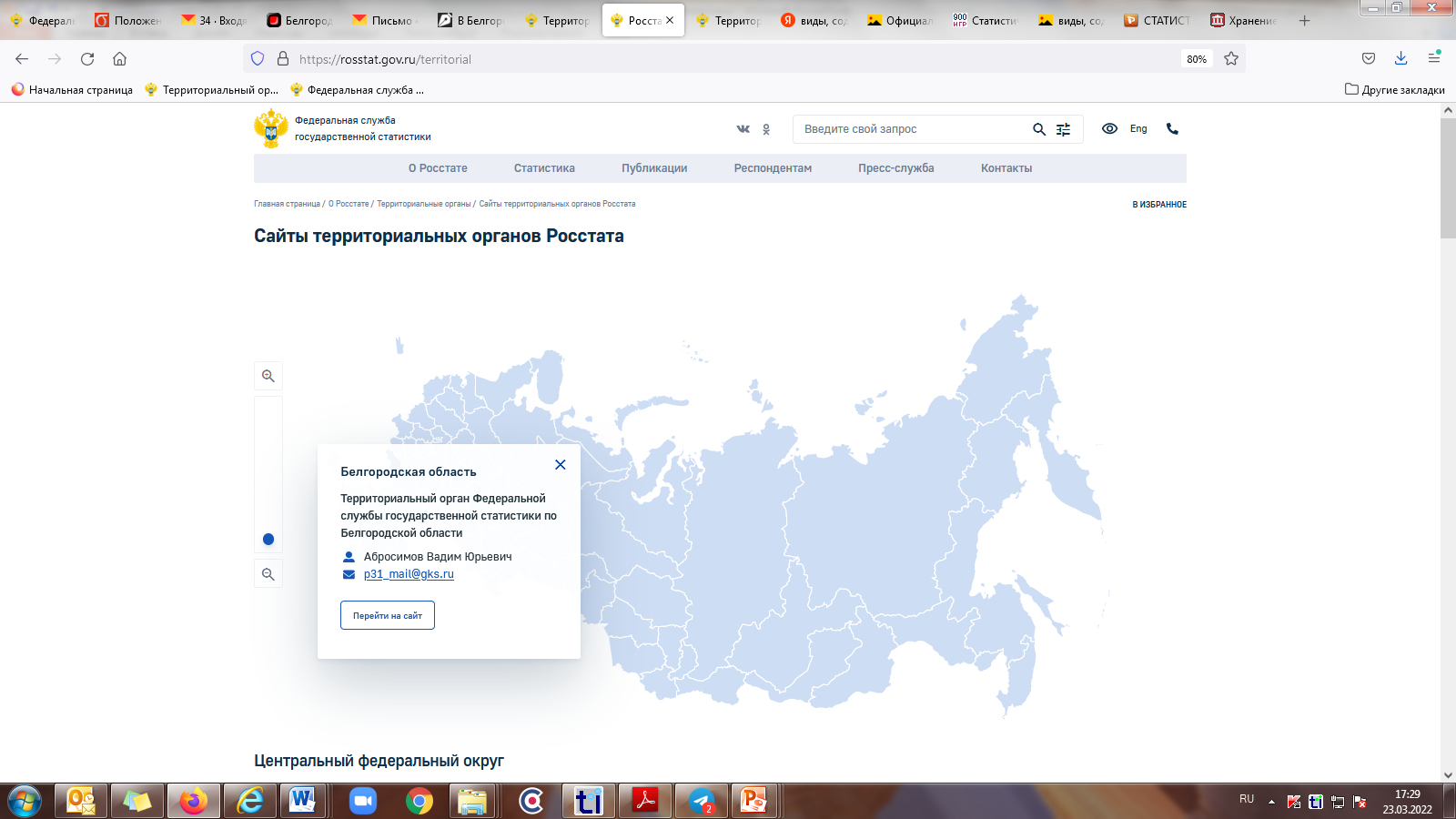 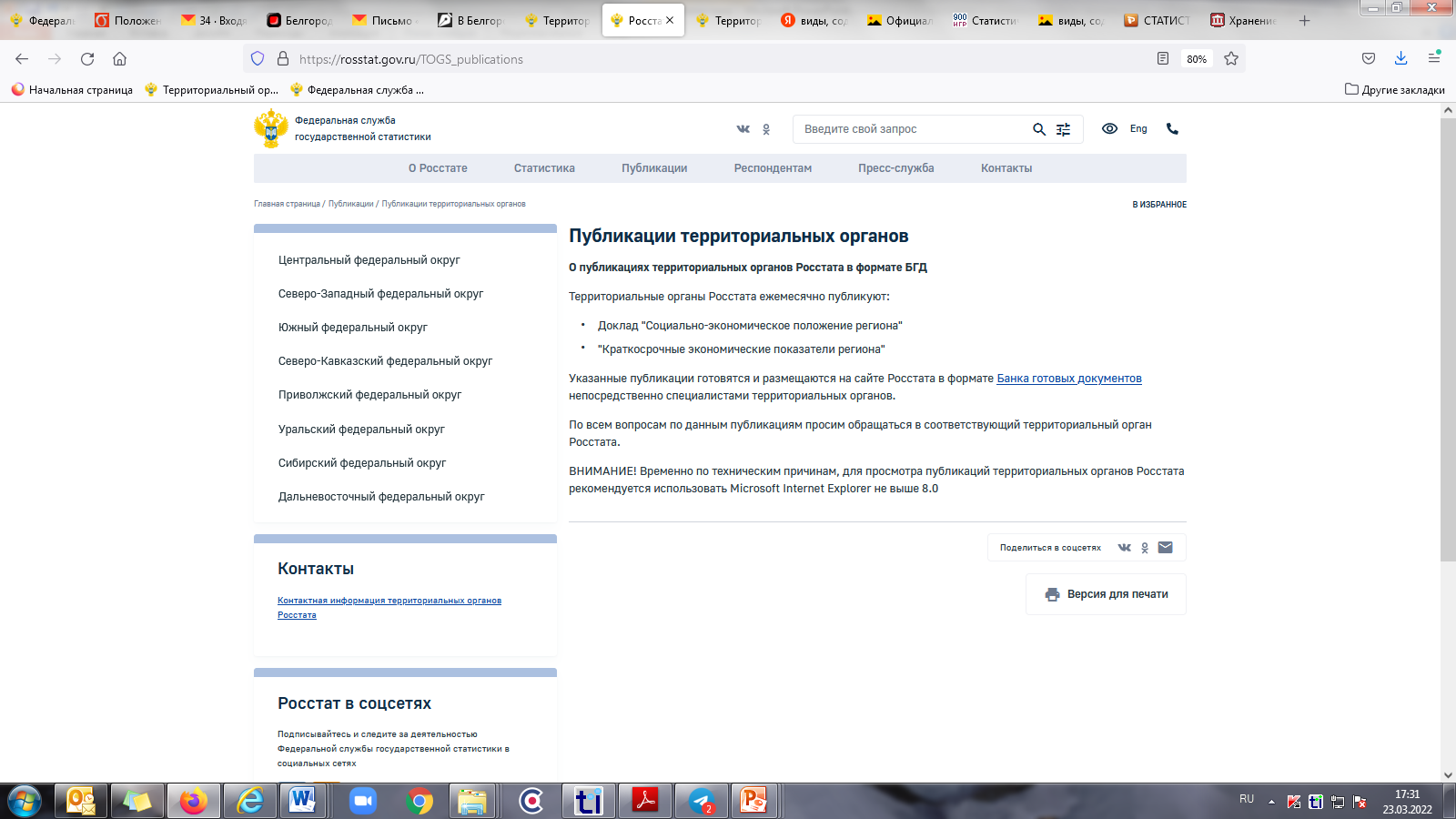 5
БЕЛГОРОДСТАТ
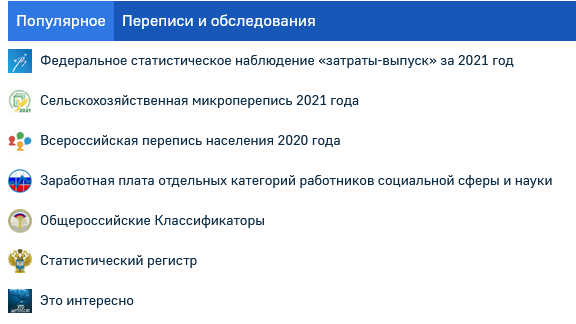 ОФИЦИАЛЬНЫЙ САЙТ БЕЛГОРОДСТАТА
https://31.rosstat.gov.ru/
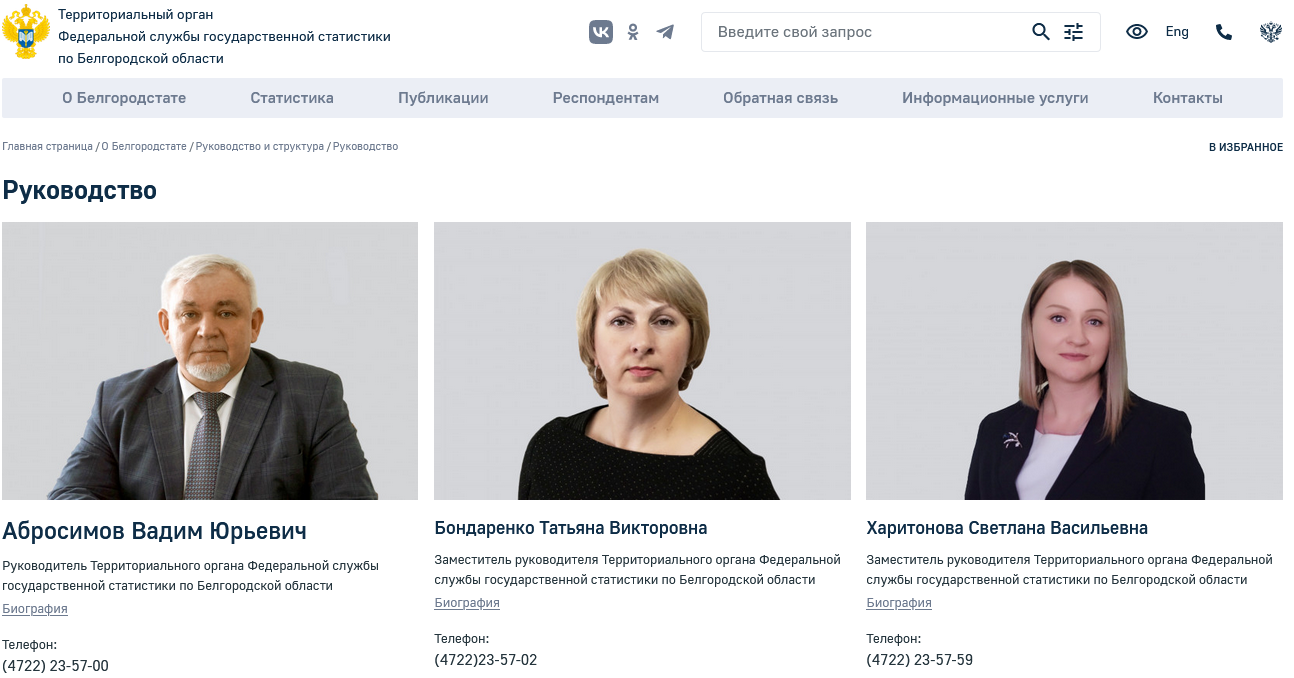 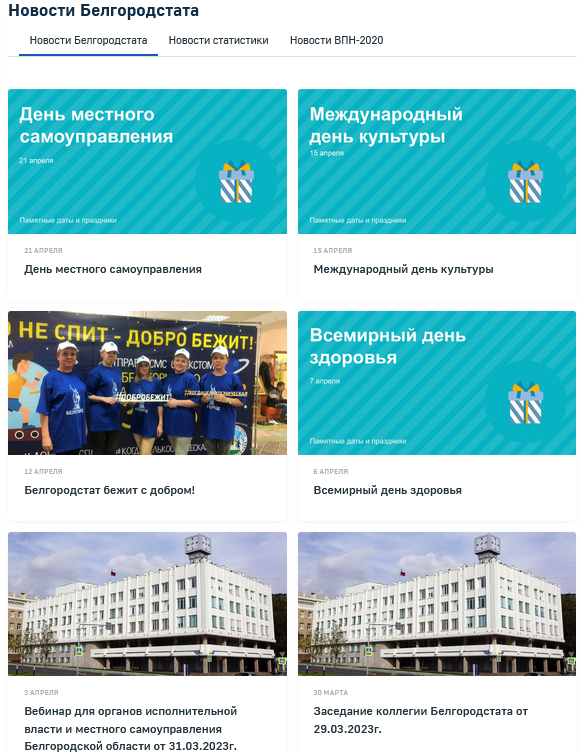 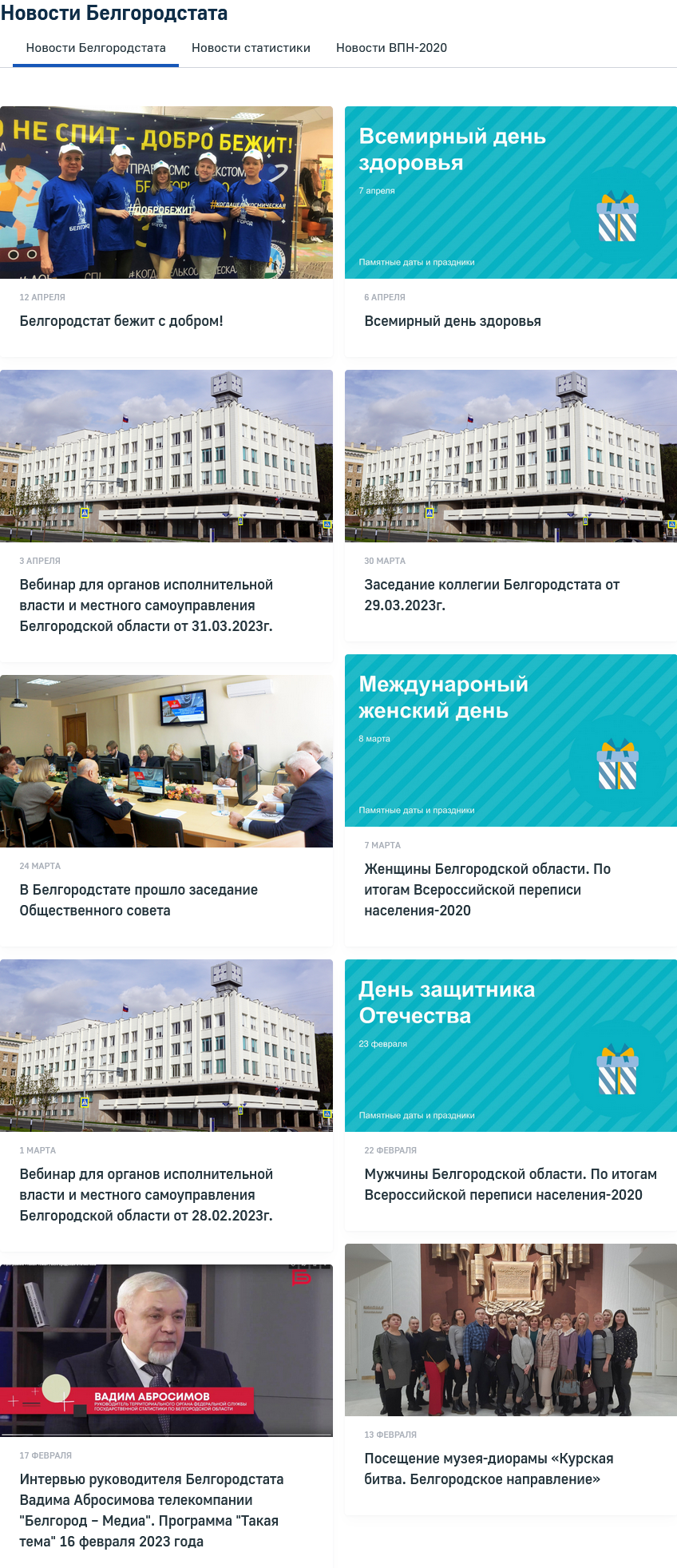 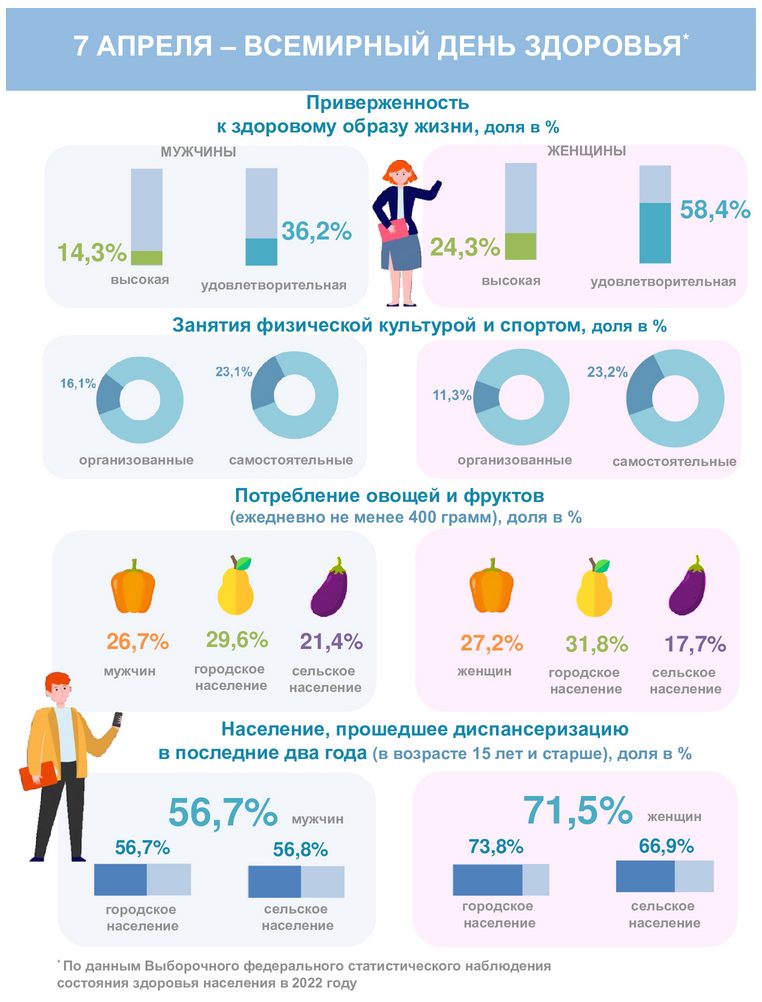 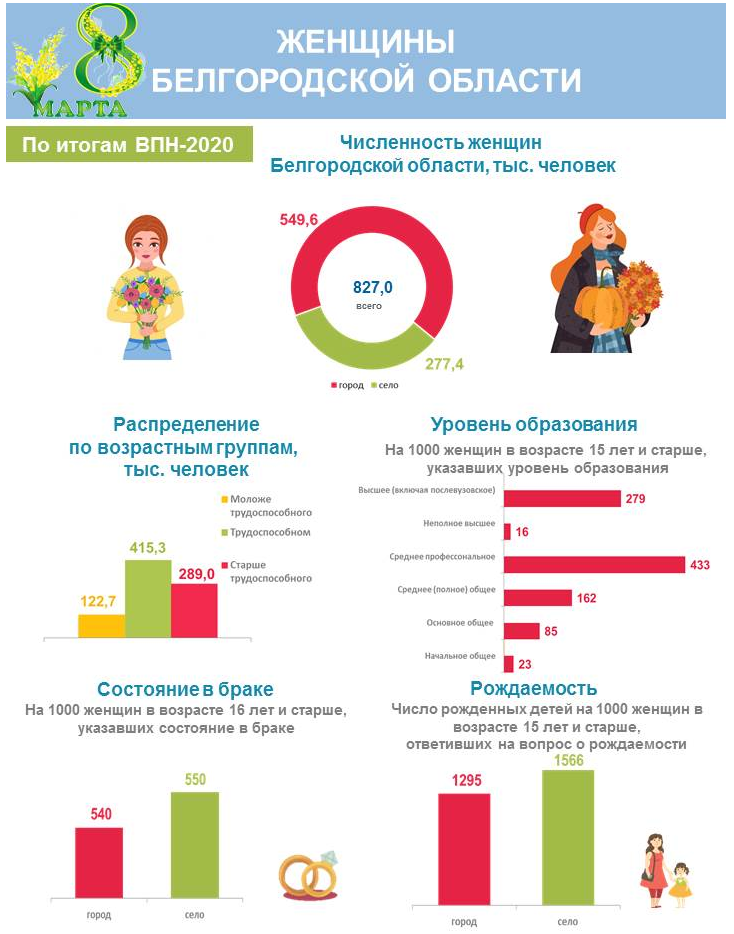 ПОСЕЩАЕМОСТЬ ИНТЕРНЕТ-ПОРТАЛА БЕЛГОРОДСТАТА – более 265 тысяч
6
БЕЛГОРОДСТАТ
ИНФОРМАЦИОННОЕ ОБЕСПЕЧЕНИЕ
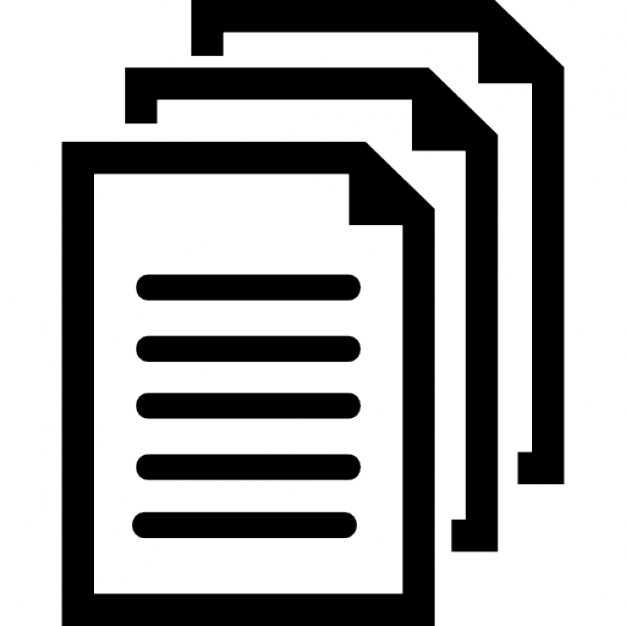 РАЗМЕЩЕНО НА ИНТЕРНЕТ-ПОРТАЛЕ БЕЛГОРОДСТАТА
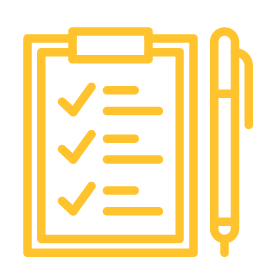 3000
Документов
Визуализированных информационно-аналитических материалов
386
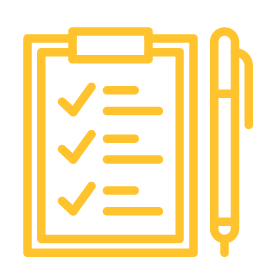 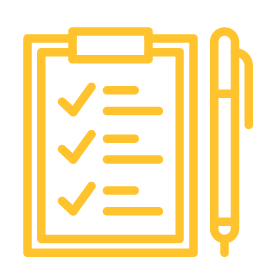 32
Инфографических материалов
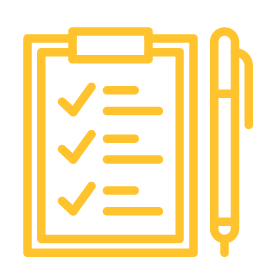 Пресс-выпусков
94
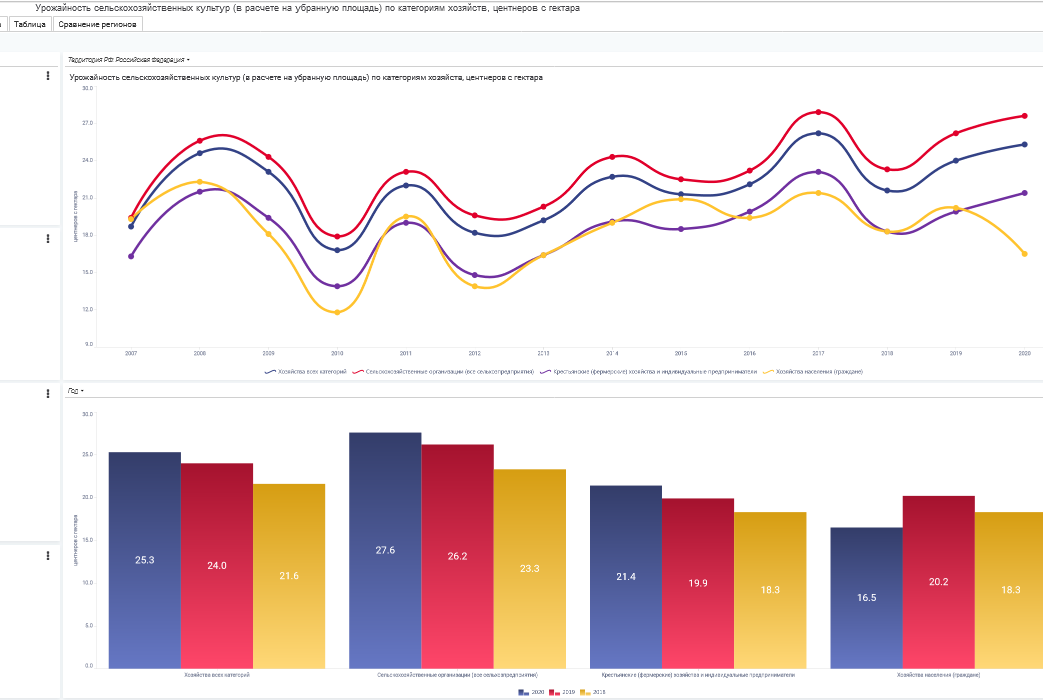 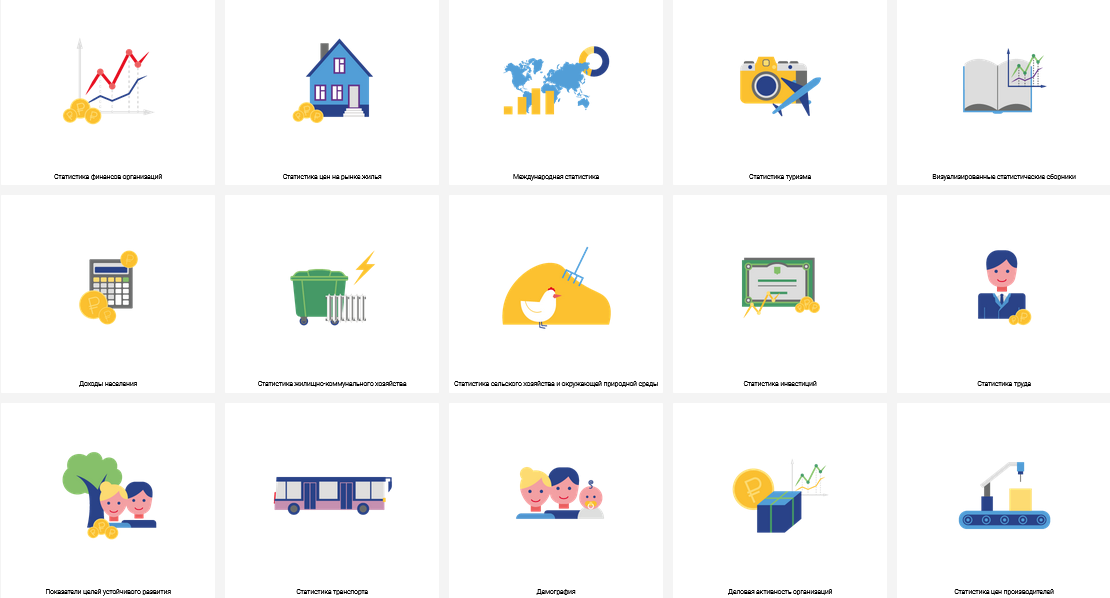 7
БЕЛГОРОДСТАТ
ЕЖЕГОДНОЕ АНКЕТИРОВАНИЕ
ИТОГИ ОБСЛЕДОВАНИЯ УДОВЛЕТВОРЕННОСТИ И ДОВЕРИЯ РЕФЕРЕНТНЫХ ГРУПП К ОФИЦИАЛЬНОЙ СТАТИСТИЧЕСКОЙ ИНФОРМАЦИИ И УРОВНЮ ОТКРЫТОСТИ ДЕЯТЕЛЬНОСТИ БЕЛГОРОДСТАТА
УЧАСТНИКИ АНКЕТИРОВАНИЯ 302 человека
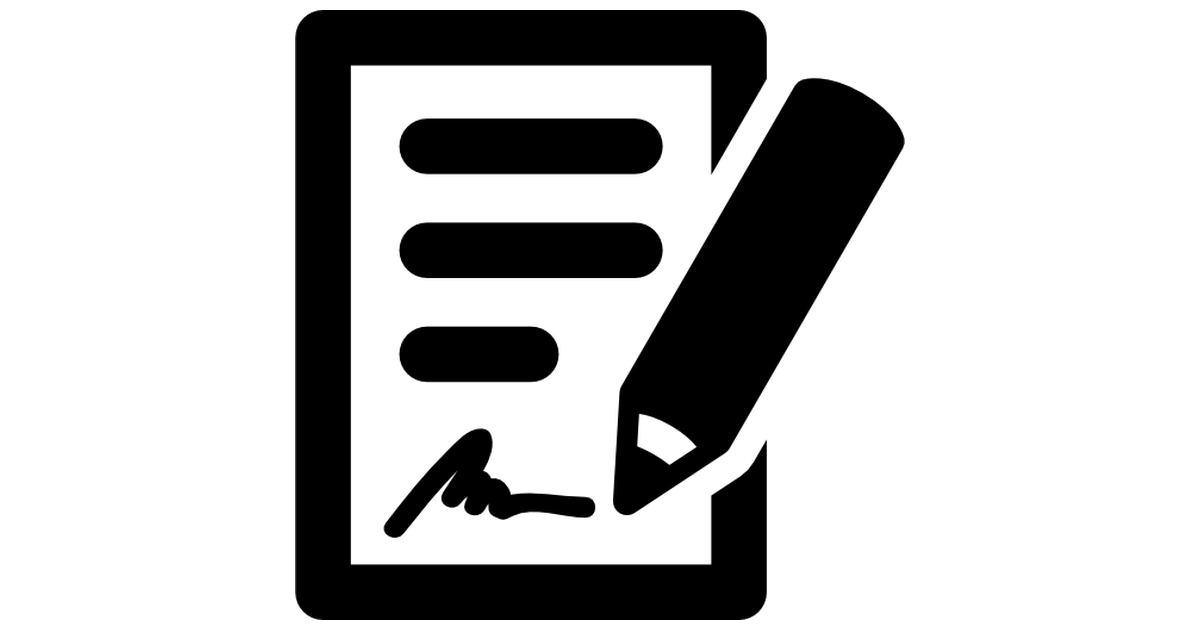 Форматы предоставления статинформации, %
Цели использования данных официальной статистики, %
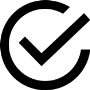 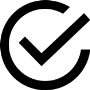 8
БЕЛГОРОДСТАТ
ЕЖЕГОДНОЕ АНКЕТИРОВАНИЕ
ИТОГИ ОБСЛЕДОВАНИЯ УДОВЛЕТВОРЕННОСТИ И ДОВЕРИЯ РЕФЕРЕНТНЫХ ГРУПП К ОФИЦИАЛЬНОЙ СТАТИСТИЧЕСКОЙ ИНФОРМАЦИИ И УРОВНЮ ОТКРЫТОСТИ ДЕЯТЕЛЬНОСТИ БЕЛГОРОДСТАТА
УЧАСТНИКИ АНКЕТИРОВАНИЯ 302 человека
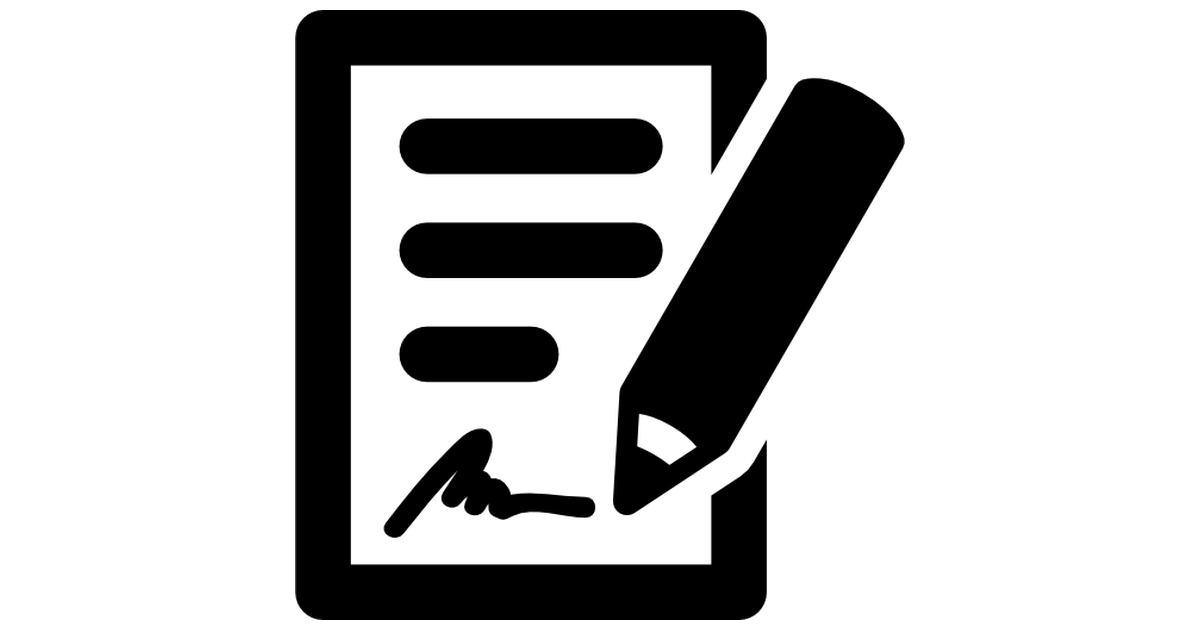 РЕЙТИНГ ВОСТРЕБОВАННОСТИ СТАТИСТИЧЕСКОЙ ИНФОРМАЦИИ
26,2%
42,7%
Цены и тарифы
Население
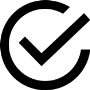 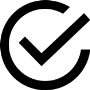 36,4%
23,8%
Промышленное производство
Уровень жизни населения
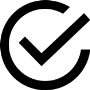 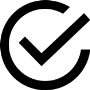 29,1%
Рынок труда и занятость населения
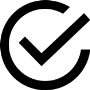 22,9%
Инвестиции
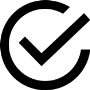 Валовой региональный продукт
27,2%
22,50%
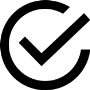 Муниципальная статистика
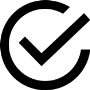 21,9%
26,5%
Сельское хозяйство
Финансы
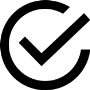 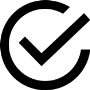 26,5%
17,9%
Социальная сфера
Строительство
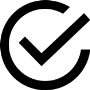 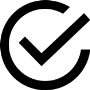 9
БЕЛГОРОДСТАТ
ЕЖЕГОДНОЕ АНКЕТИРОВАНИЕ
ИТОГИ ОБСЛЕДОВАНИЯ УДОВЛЕТВОРЕННОСТИ И ДОВЕРИЯ РЕФЕРЕНТНЫХ ГРУПП К ОФИЦИАЛЬНОЙ СТАТИСТИЧЕСКОЙ ИНФОРМАЦИИ И УРОВНЮ ОТКРЫТОСТИ ДЕЯТЕЛЬНОСТИ БЕЛГОРОДСТАТА
УЧАСТНИКИ АНКЕТИРОВАНИЯ 302 человека
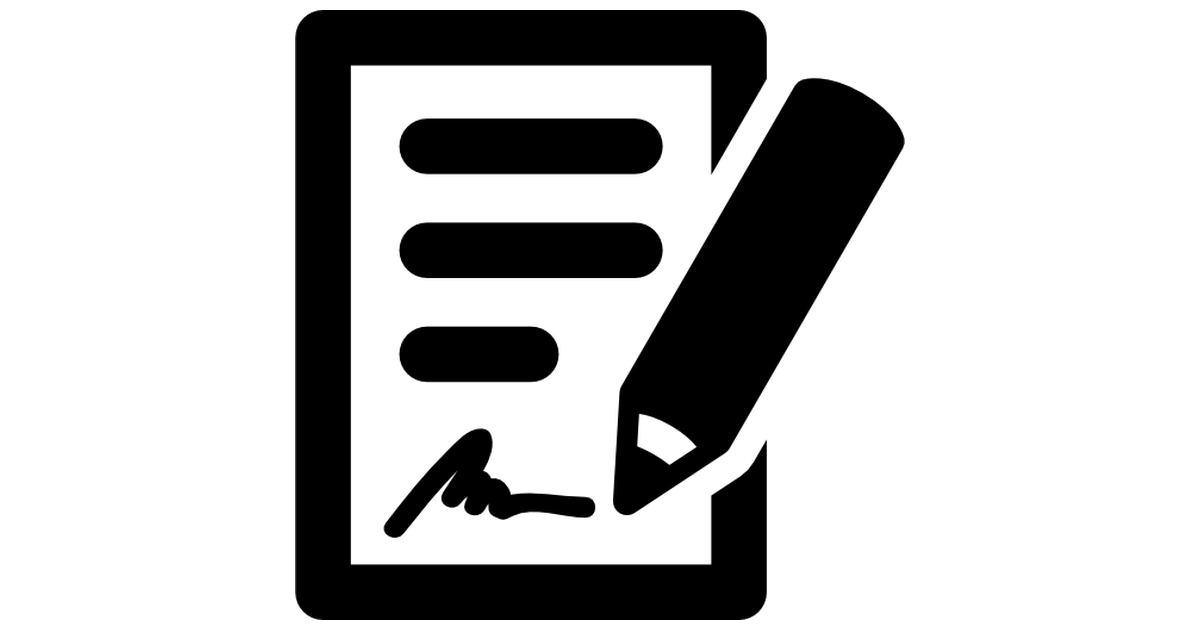 Оценка по 10-балльной шкале
легкость дальнейшего
 использования информации
8,6%
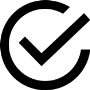 Степень удовлетворенности, %
8,5%
корректность, легкость чтения
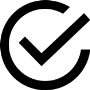 вид и графическое представление данных
8,4%
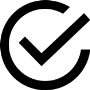 формат представления, согласованность информации
8,3%
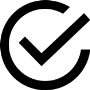 актуальность, 
комментарии и анализ
8,2%
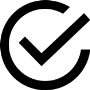 периодичность представления, уровень детализации информации, соответствие требованиям респондентов
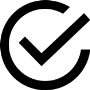 8,1%
10
БЕЛГОРОДСТАТ
ОФИЦИАЛЬНЫЕ СТРАНИЦЫ БЕЛГОРОДСТАТА В СОЦИАЛЬНЫХ СЕТЯХ «ВКонтакте» и «Одноклассники»
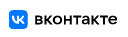 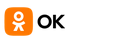 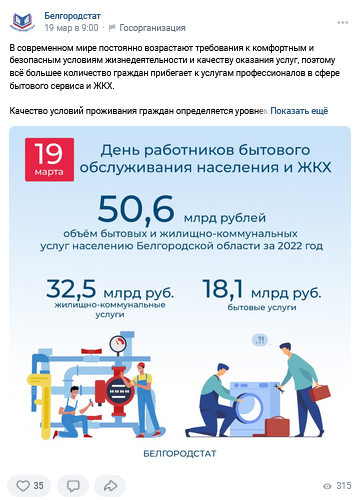 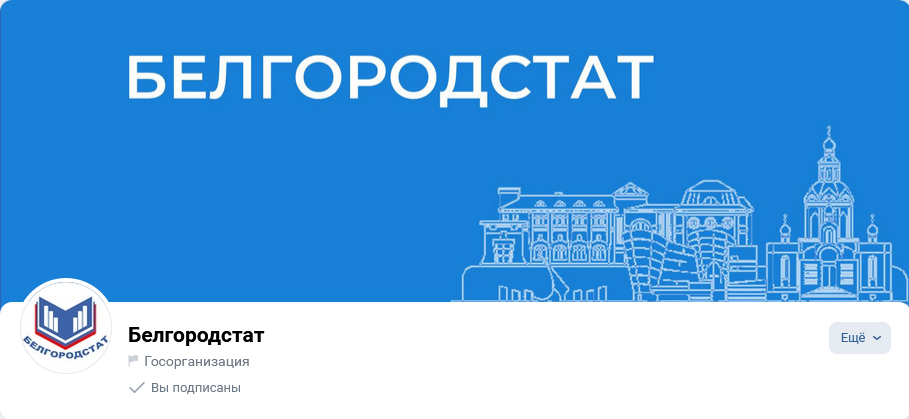 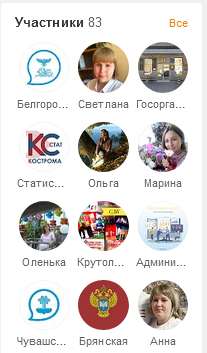 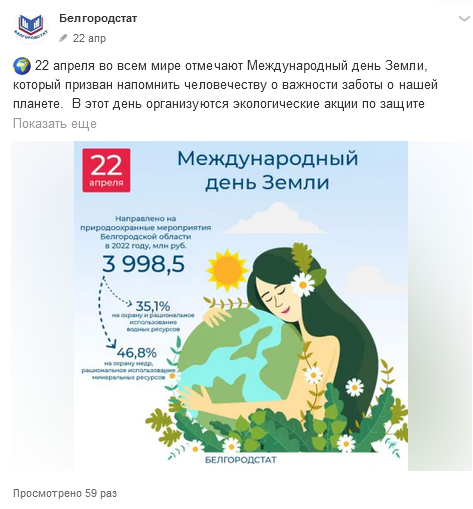 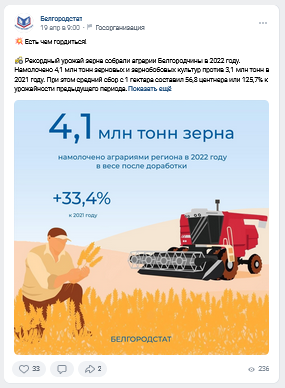 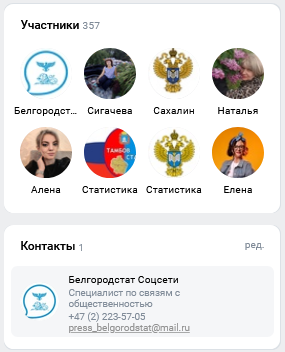 https://ok.ru/belgorods
https://vk.com/club187842018
11
БЕЛГОРОДСТАТ
ОФИЦИАЛЬНЫЕ СТРАНИЦЫ БЕЛГОРОДСТАТА В СОЦИАЛЬНЫХ СЕТЯХ «ВКонтакте» и «Одноклассники»
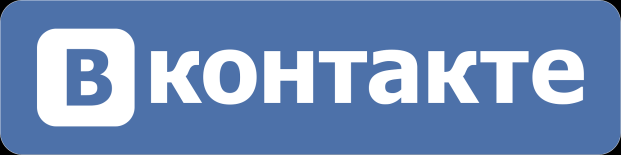 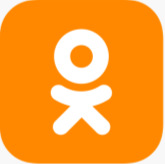 ЦЕЛЕВАЯ АУДИТОРИЯ БЕЛГОРОДСТАТА:
КОЛИЧЕСТВО РЕАКЦИЙ НАОПУБЛИКОВАННЫЕ ПОСТЫ
более 5 тыс.
СМИ, 
специалисты администраций муниципальных образований, 
студенты высших и средних образовательных организаций, 
сотрудники ТОГС, 
жители Белгородской области.
266
КОЛИЧЕСТВО ПОСТОВ
133
ПРИРОСТ ПОДПИСЧИКОВ
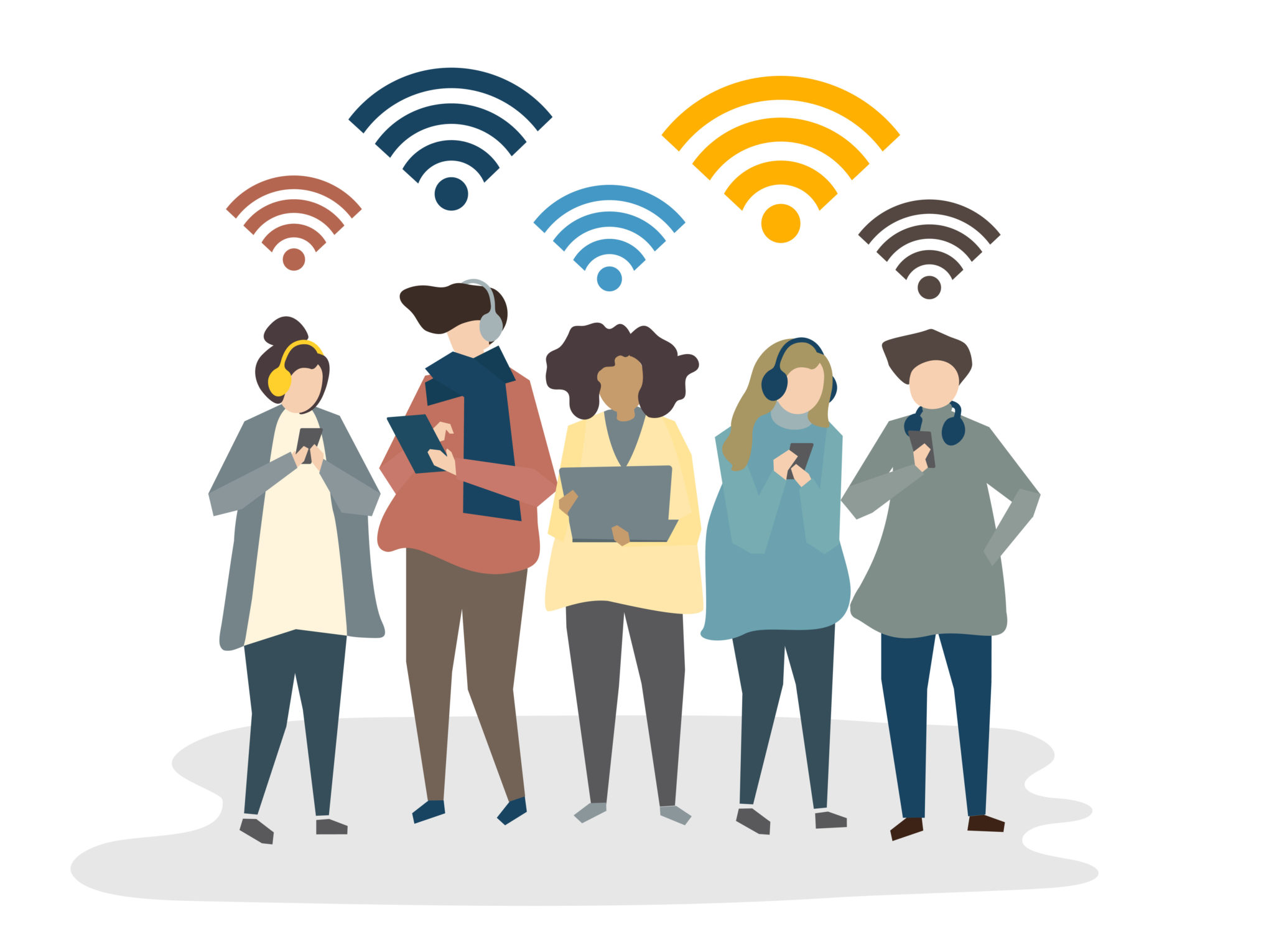 более 7,5%
ВОВЛЕЧЕННОСТЬ ПОЛЬЗОВАТЕЛЕЙ
https://ok.ru/belgorods
https://vk.com/club187842018
12
БЕЛГОРОДСТАТ
РАБОТА ПО ВЕДЕНИЮ ОФИЦИАЛЬНЫХ СТРАНИЦ БЕЛГОРОДСТАТА В СОЦИАЛЬНЫХ СЕТЯХ «Вконтакте» и «Одноклассники»
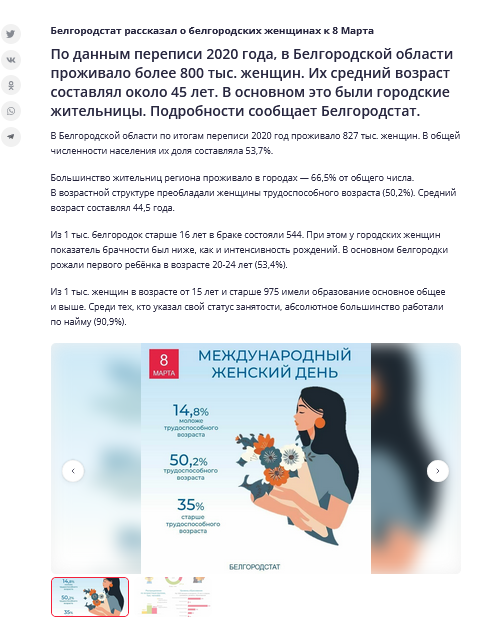 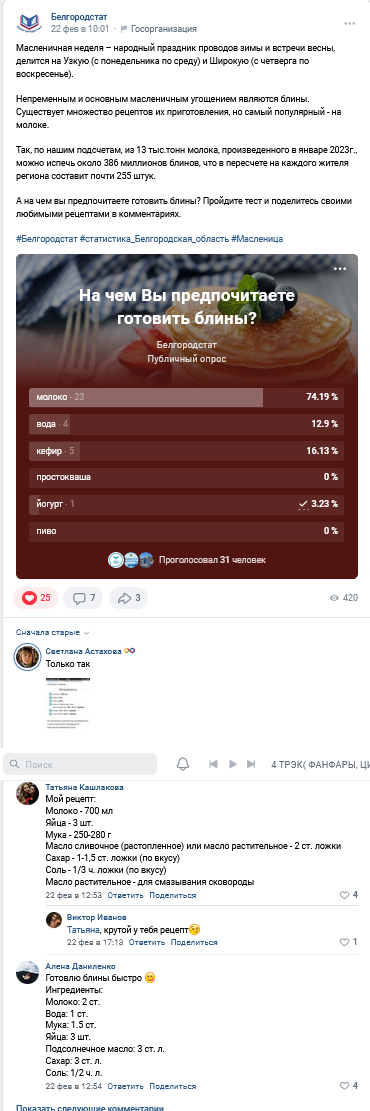 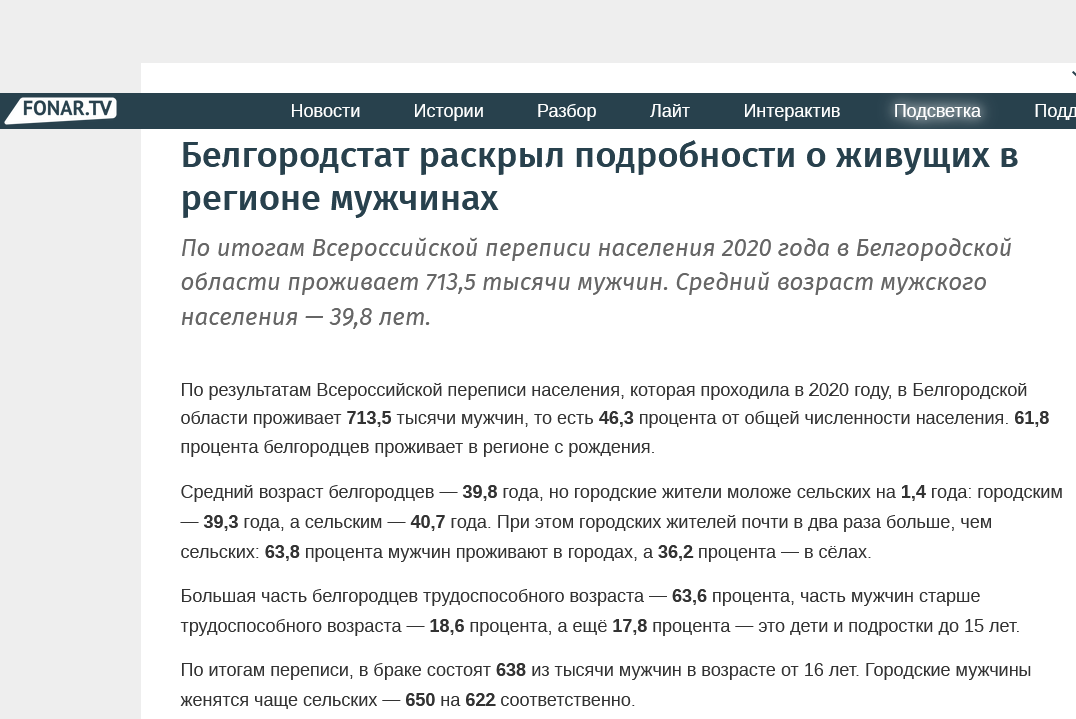 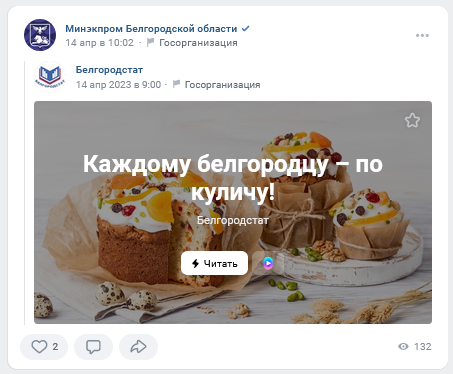 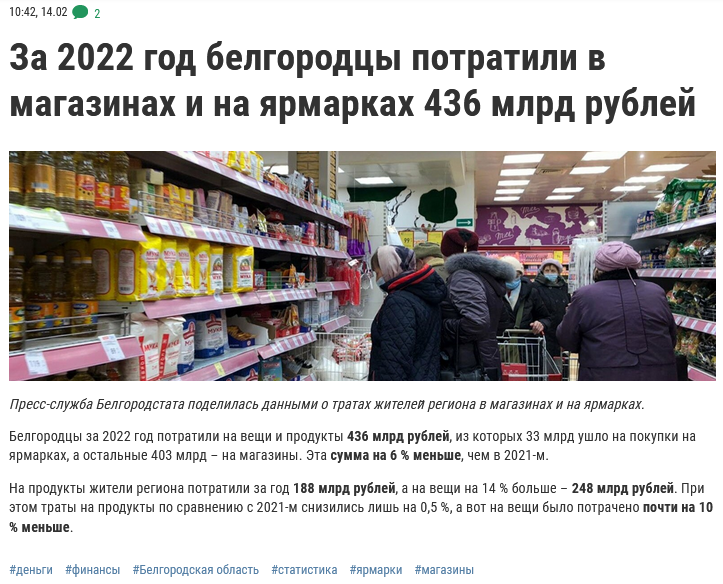 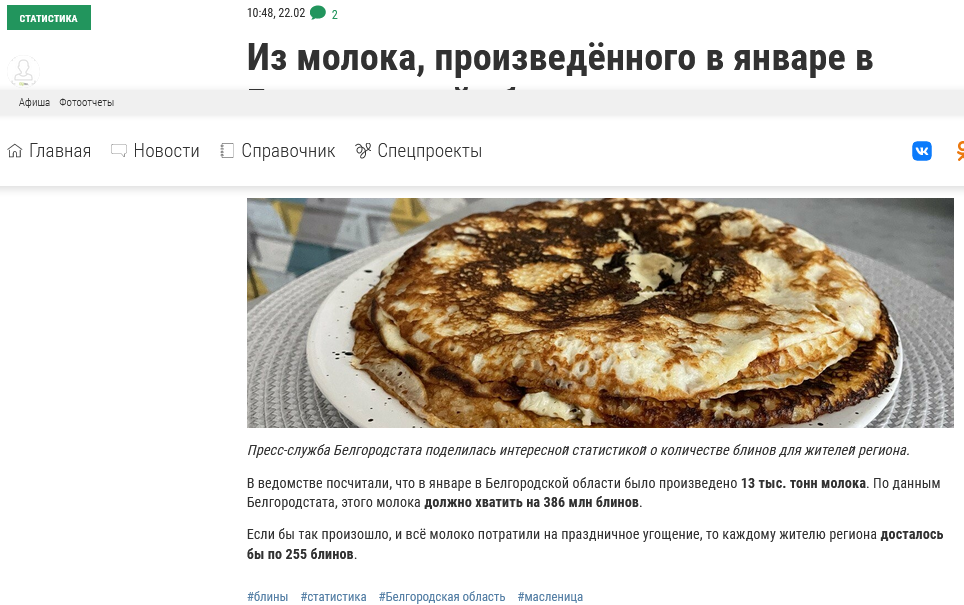 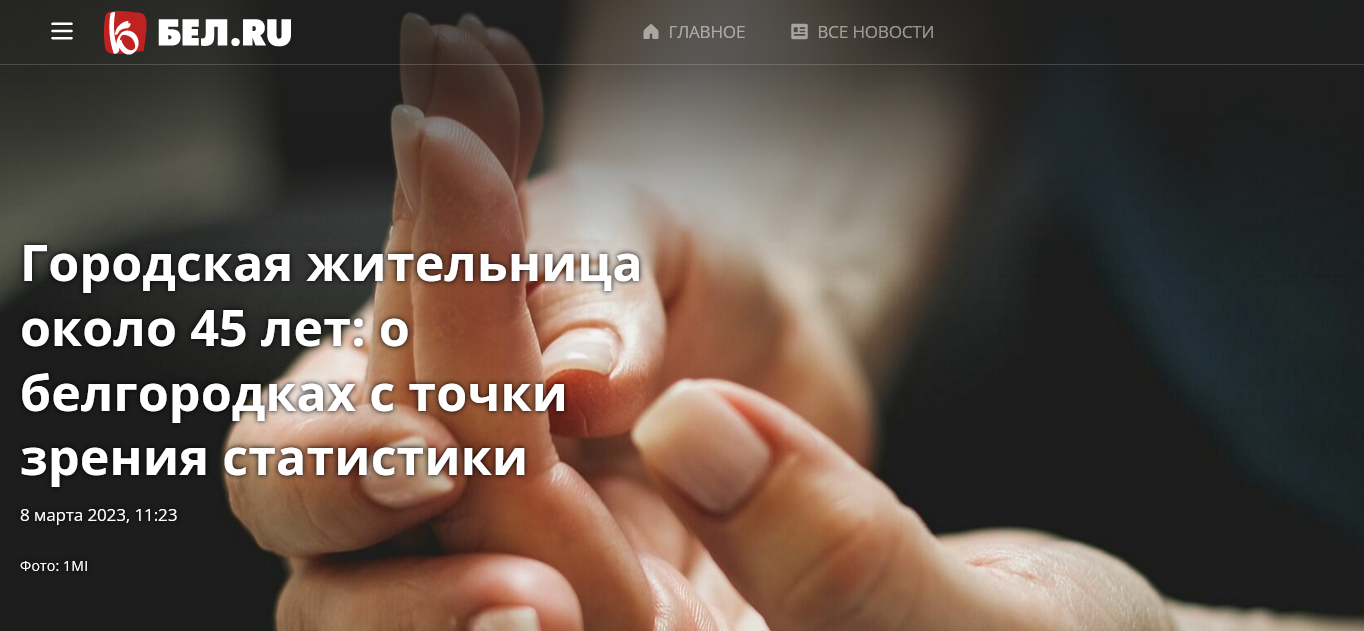 https://ok.ru/belgorods
https://vk.com/club187842018
13
БЕЛГОРОДСТАТ
РАБОТА ПО ВЕДЕНИЮ ОФИЦИАЛЬНЫХ СТРАНИЦ БЕЛГОРОДСТАТА В СОЦИАЛЬНЫХ СЕТЯХ «ВКонтакте» и «Одноклассники»
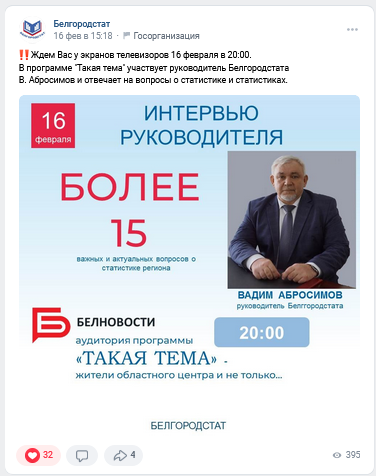 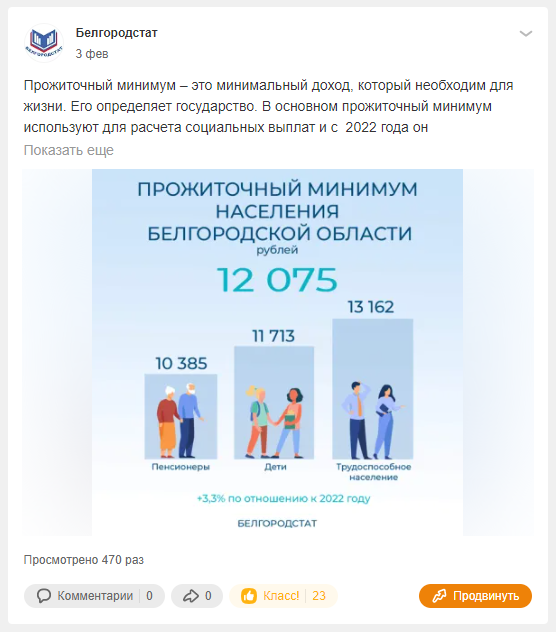 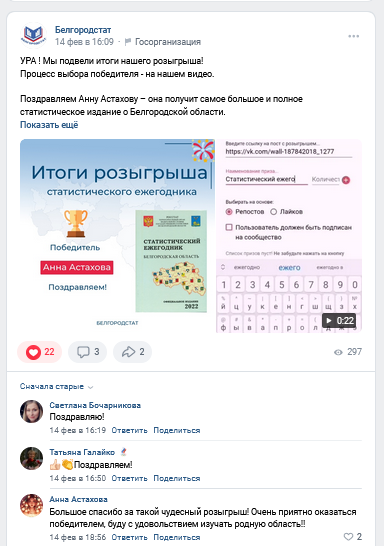 https://ok.ru/belgorods
https://vk.com/club187842018
14
БЕЛГОРОДСТАТ
ОФИЦИАЛЬНЫЕ СТРАНИЦЫ БЕЛГОРОДСТАТА В СОЦИАЛЬНЫХ СЕТЯХ «ВКонтакте» и «Одноклассники»
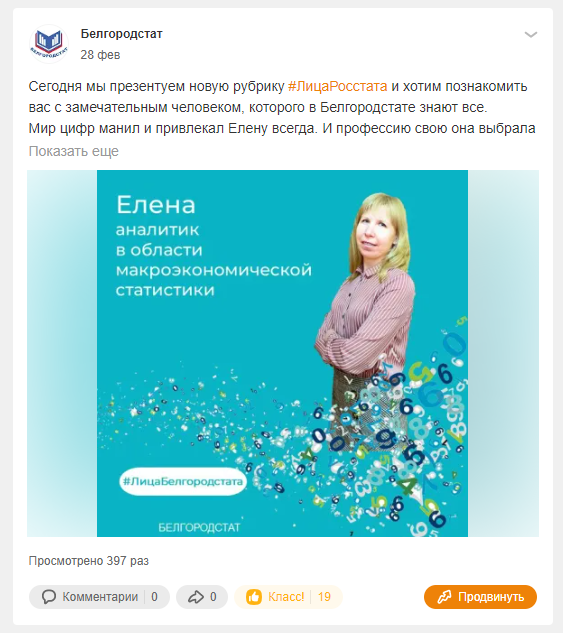 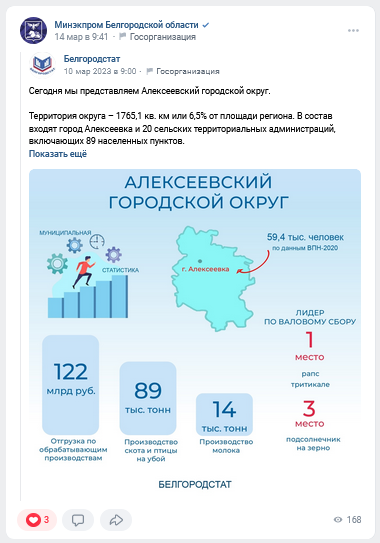 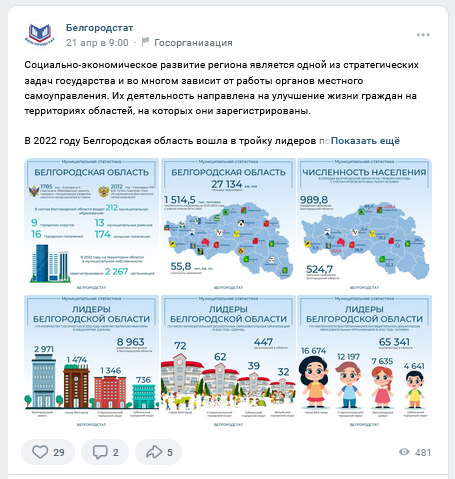 https://ok.ru/belgorods
https://vk.com/club187842018
15
БЕЛГОРОДСТАТ
ВЗАИМОДЕЙСТВИЕ БЕЛГОРОДСТАТАСО СРЕДСТВАМИ МАССОВОЙ ИНФОРМАЦИИ
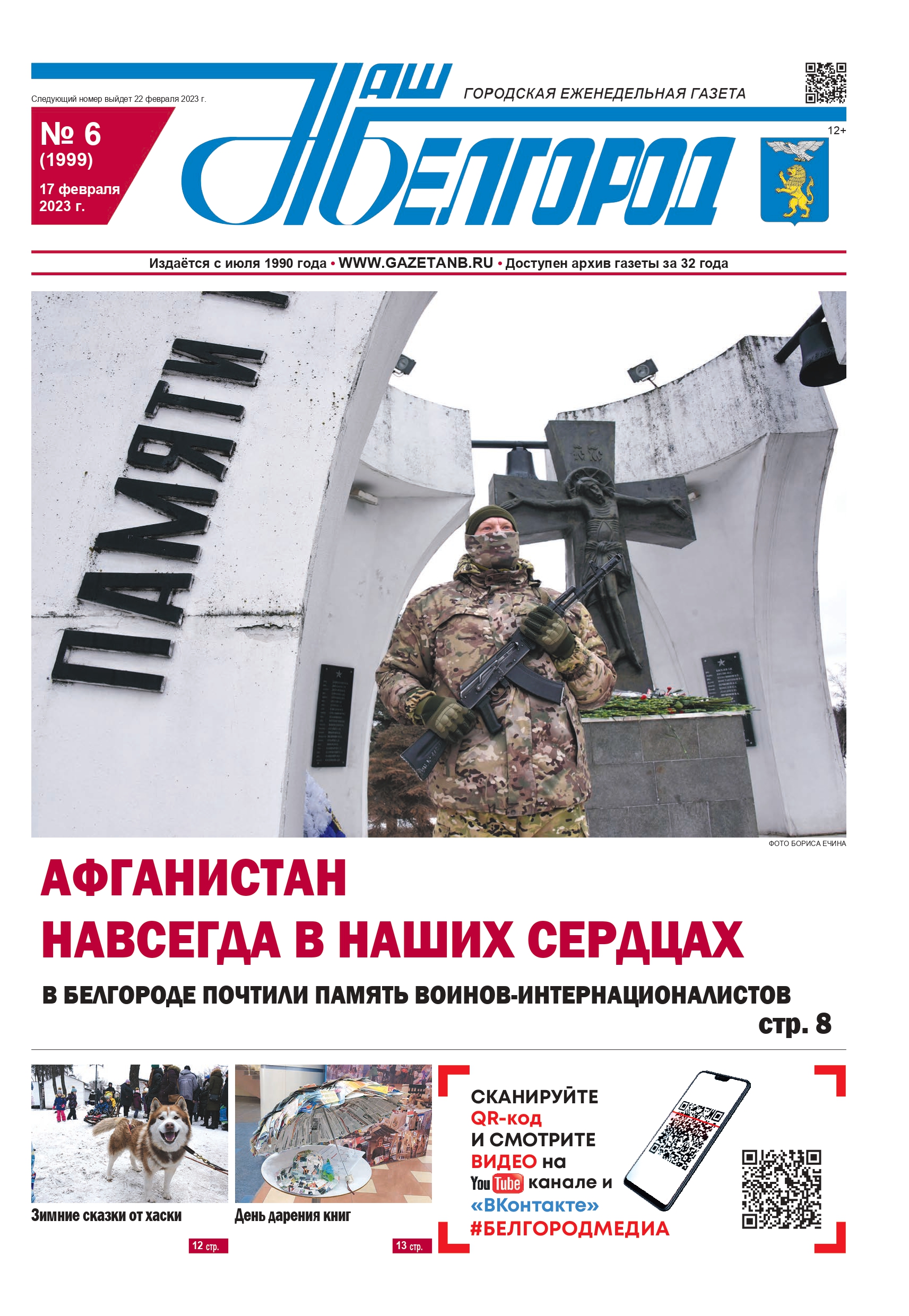 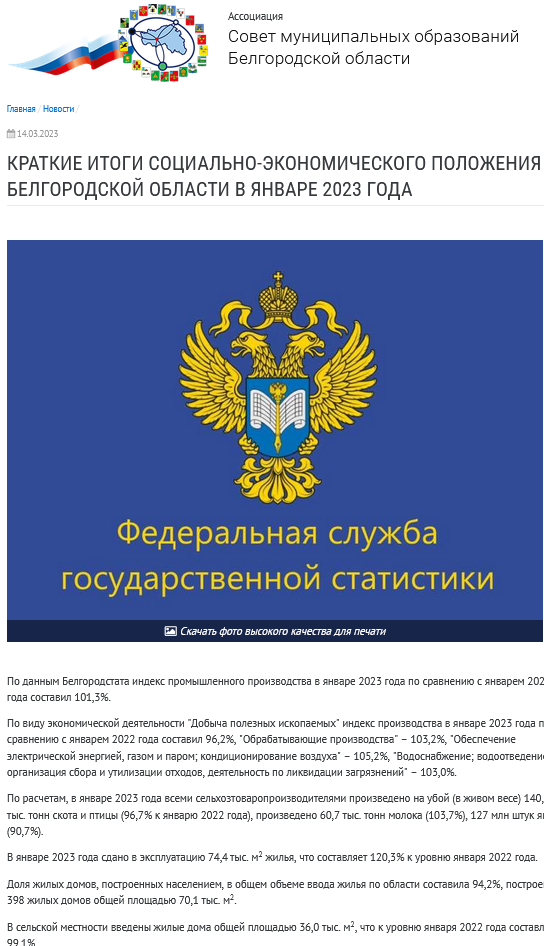 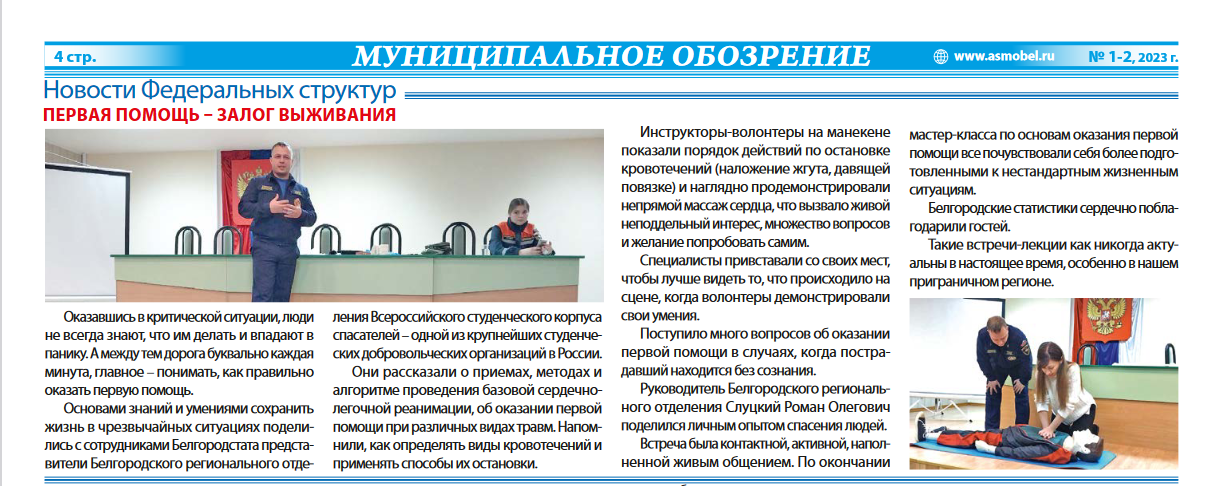 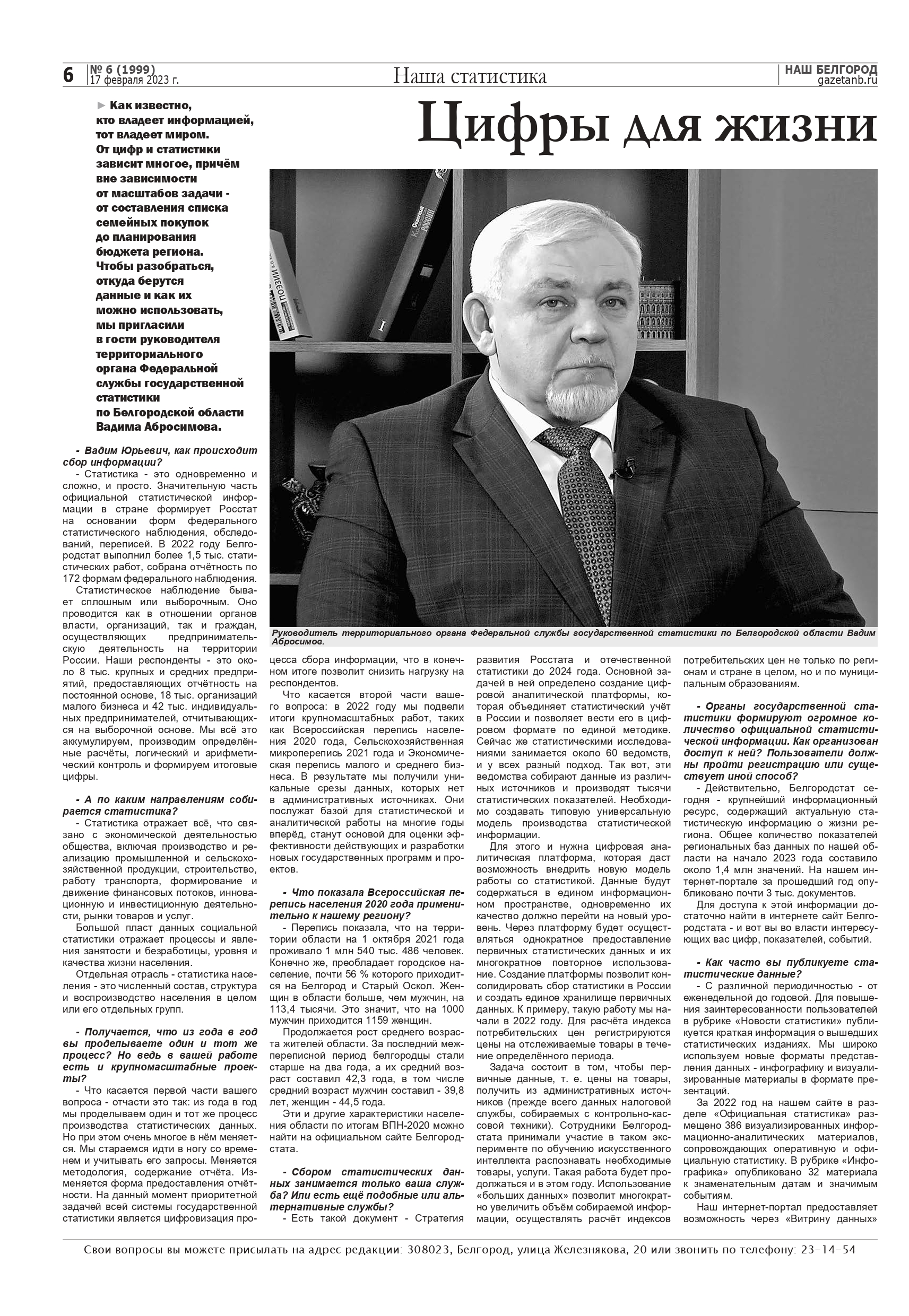 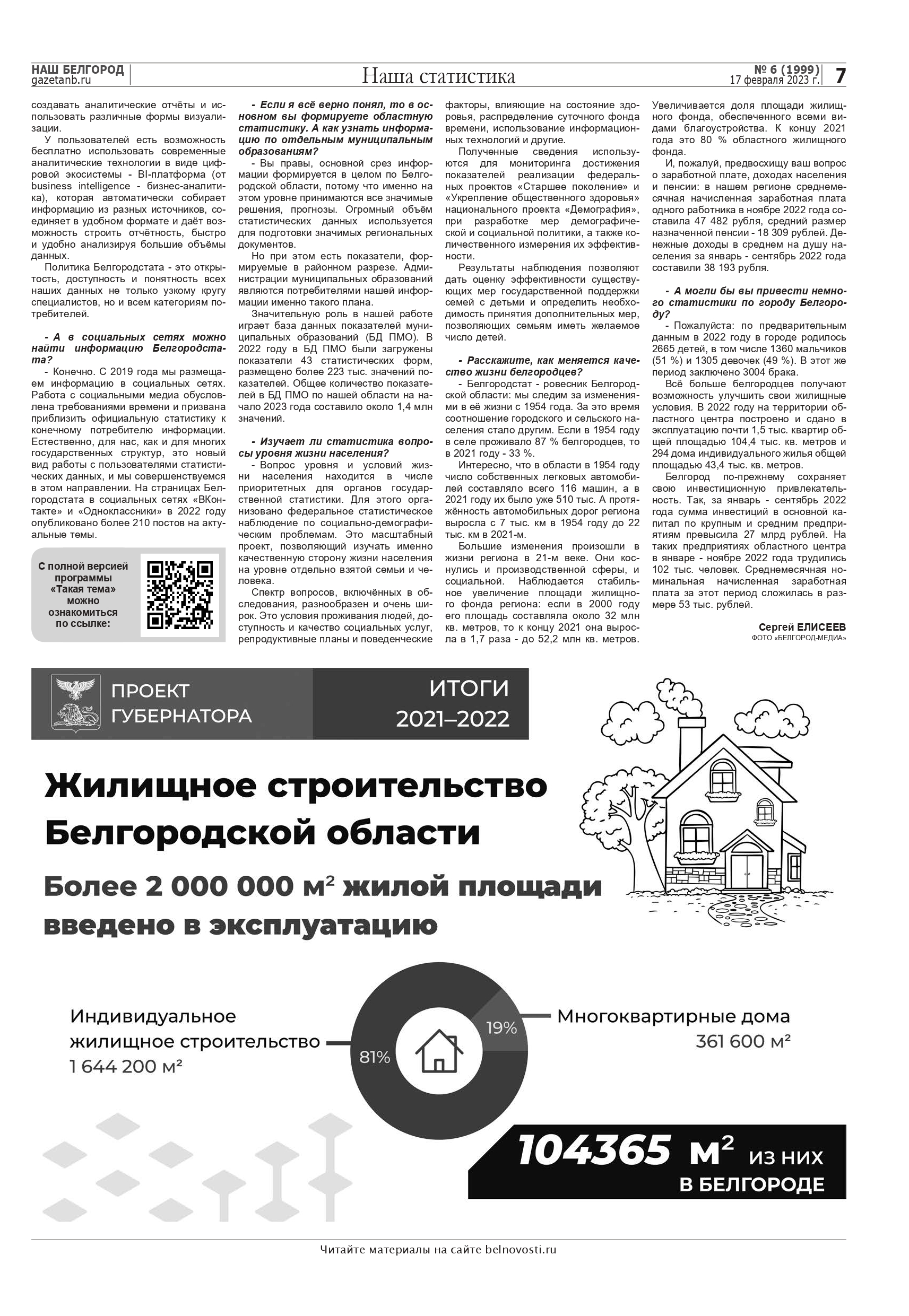 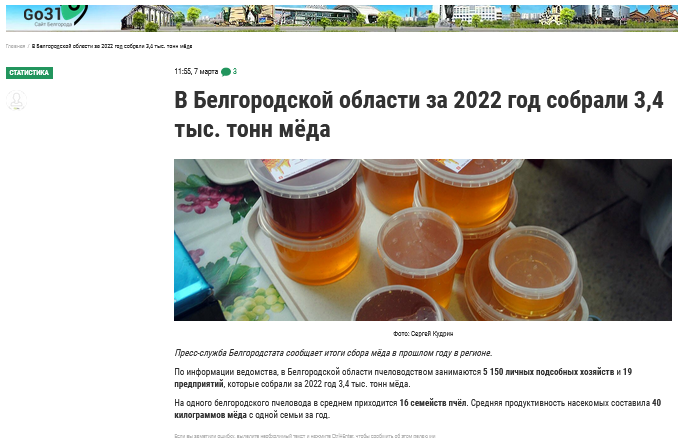 16
БЕЛГОРОДСТАТ
ВЗАИМОДЕЙСТВИЕ СО СМИ
118
ЧИСЛО ПОДГОТОВЛЕННЫХ ПРЕСС-ВЫПУСКОВ
2022
2023
году
году
Размещено в
Размещено в
публикаций
публикаций
845
210
в интернет-СМИ
в интернет-СМИ
66
7
в печатных СМИ
в печатных СМИ
8
2
на телевидении
на телевидении
4
2
на радио
на радио
17
БЕЛГОРОДСТАТ
ВЗАИМОДЕЙСТВИЕ БЕЛГОРОДСТАТАСО СРЕДСТВАМИ МАССОВОЙ ИНФОРМАЦИИ
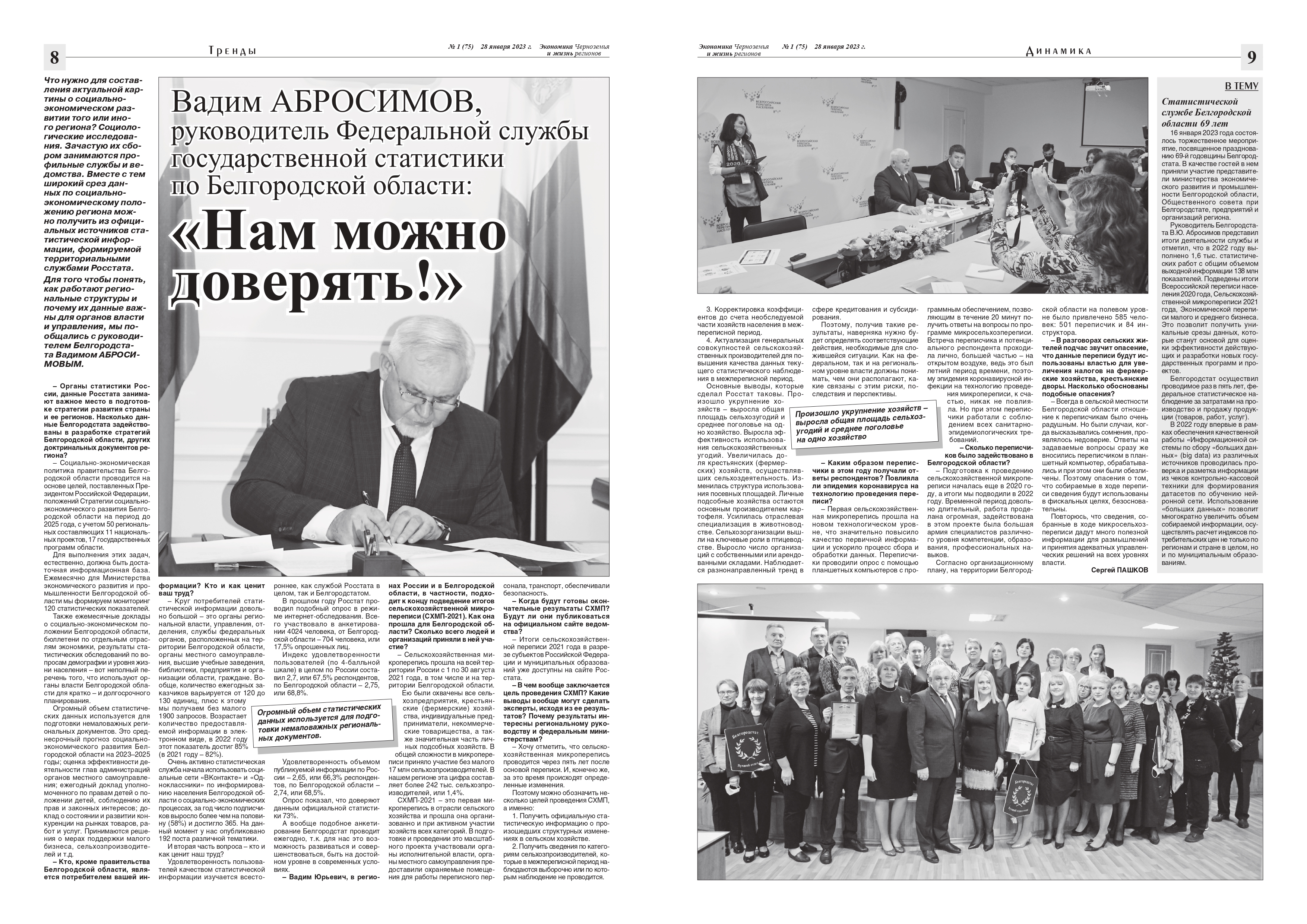 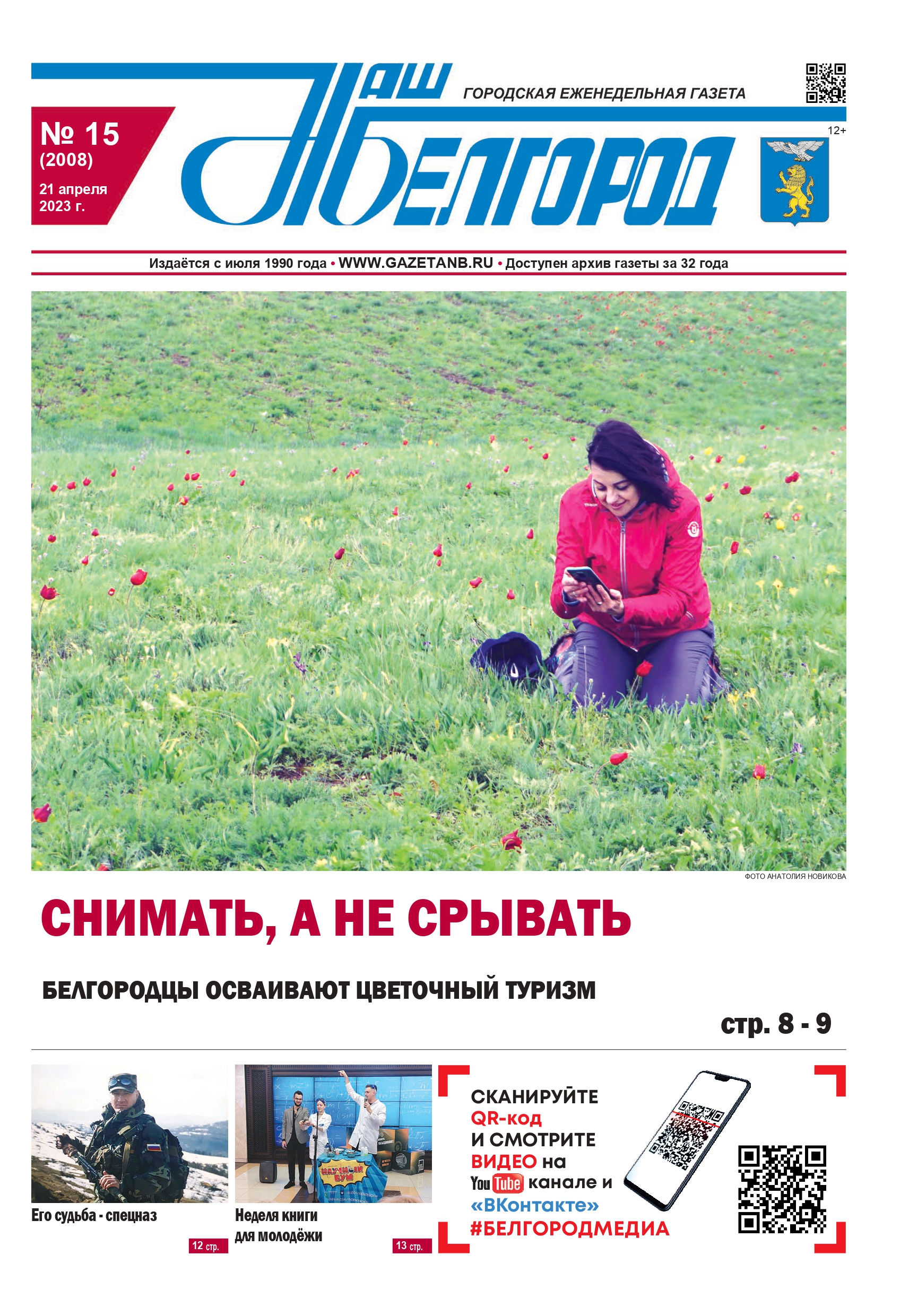 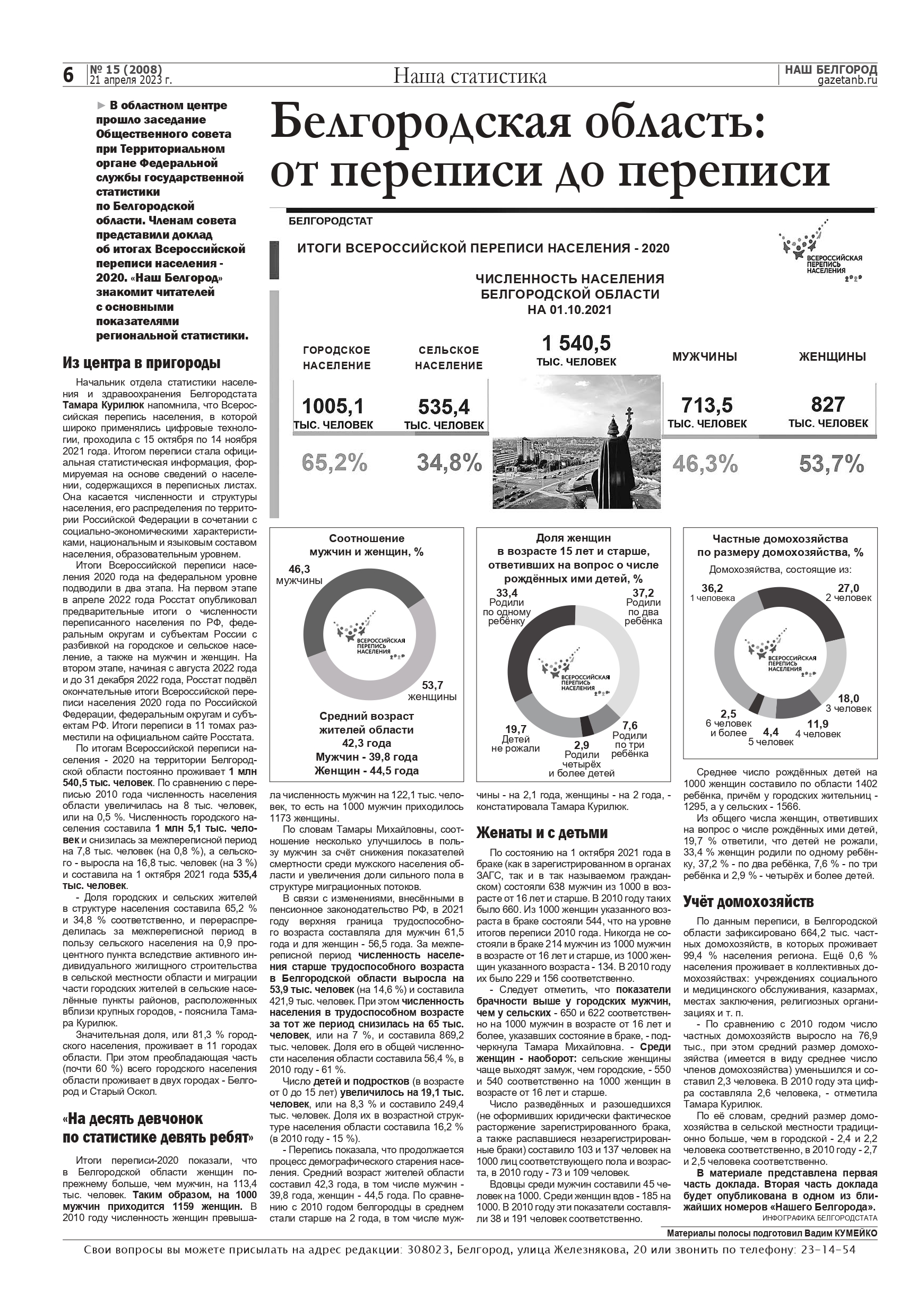 18
БЕЛГОРОДСТАТ
ВЗАИМОДЕЙСТВИЕ БЕЛГОРОДСТАТАСО СРЕДСТВАМИ МАССОВОЙ ИНФОРМАЦИИ
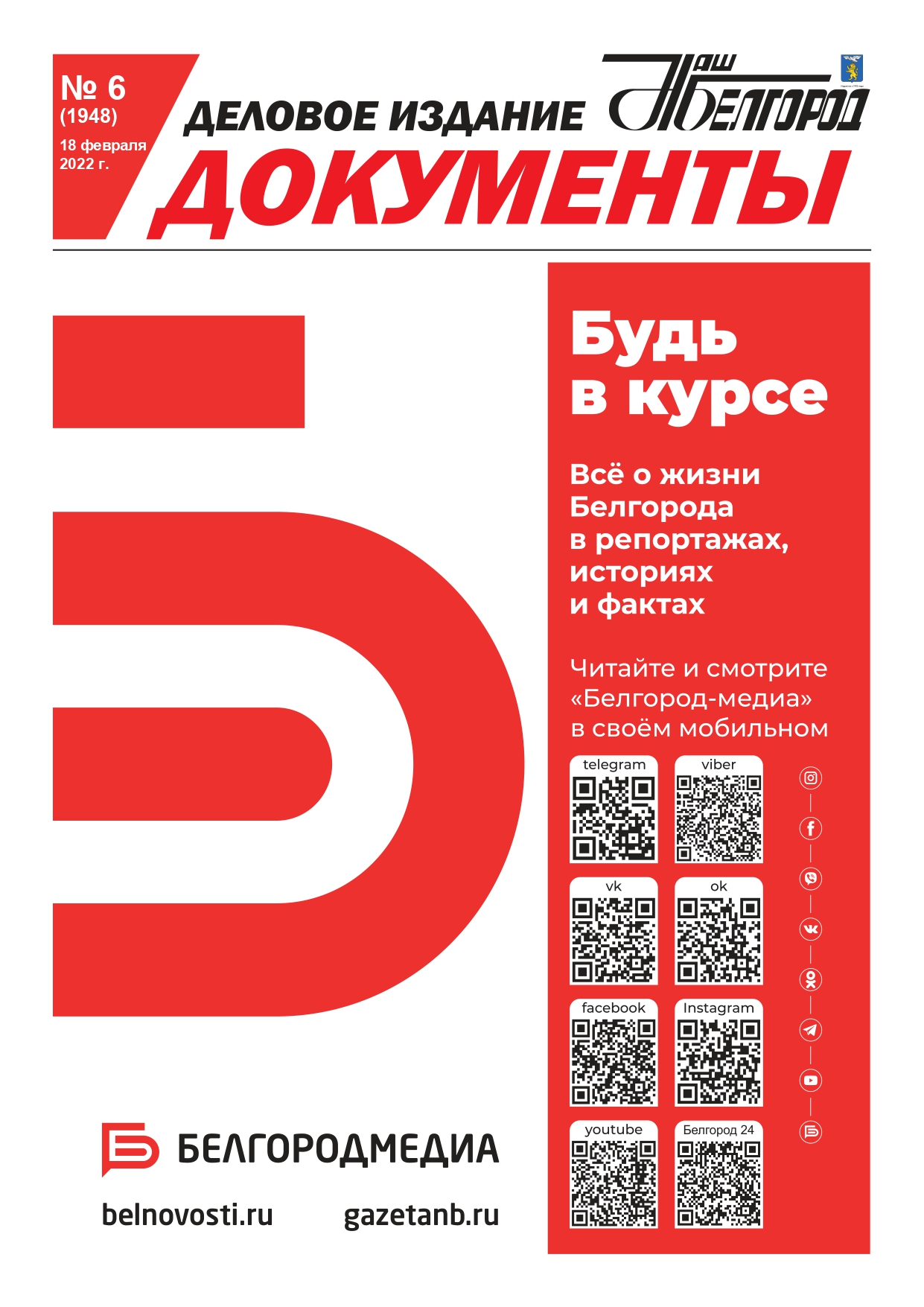 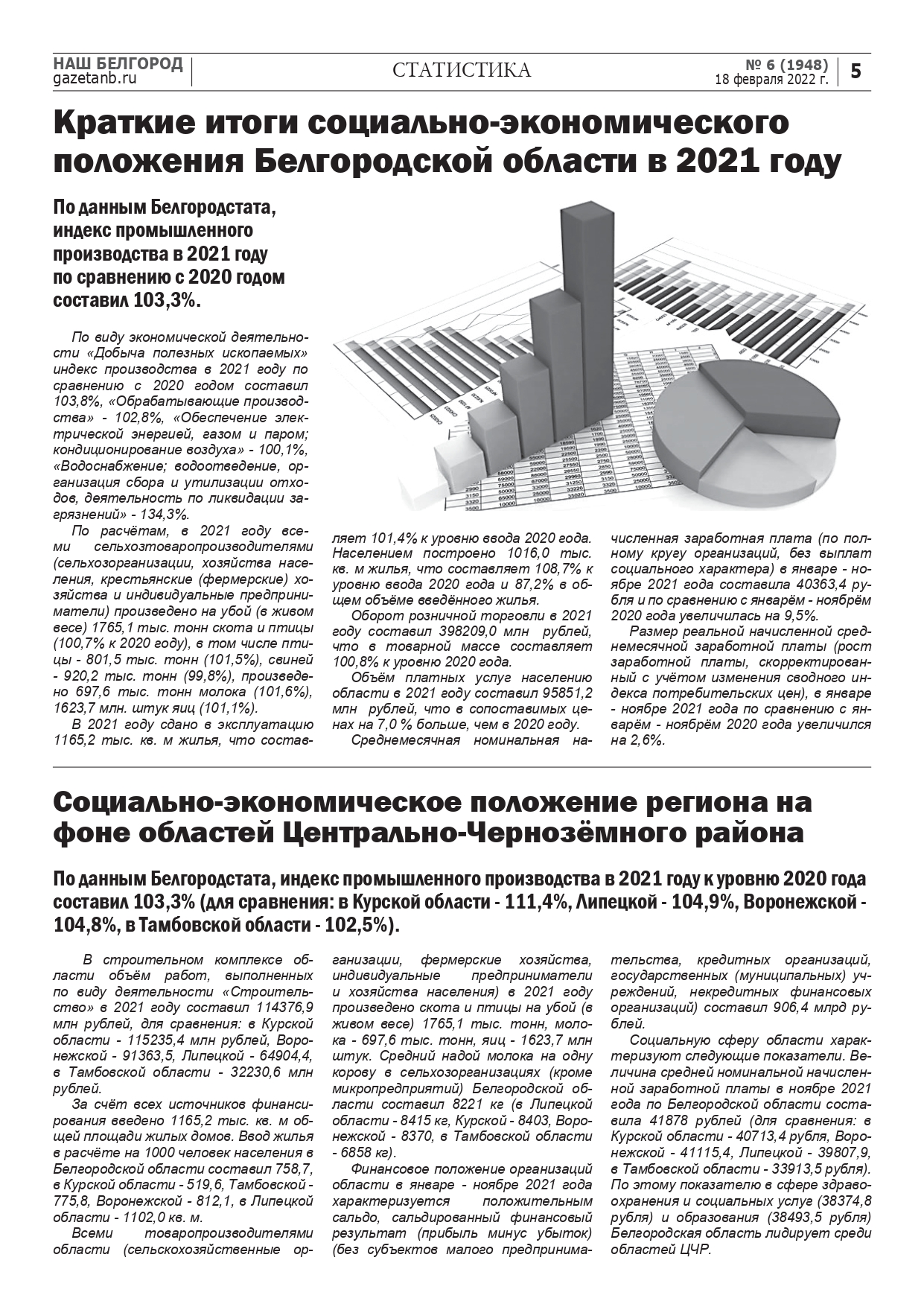 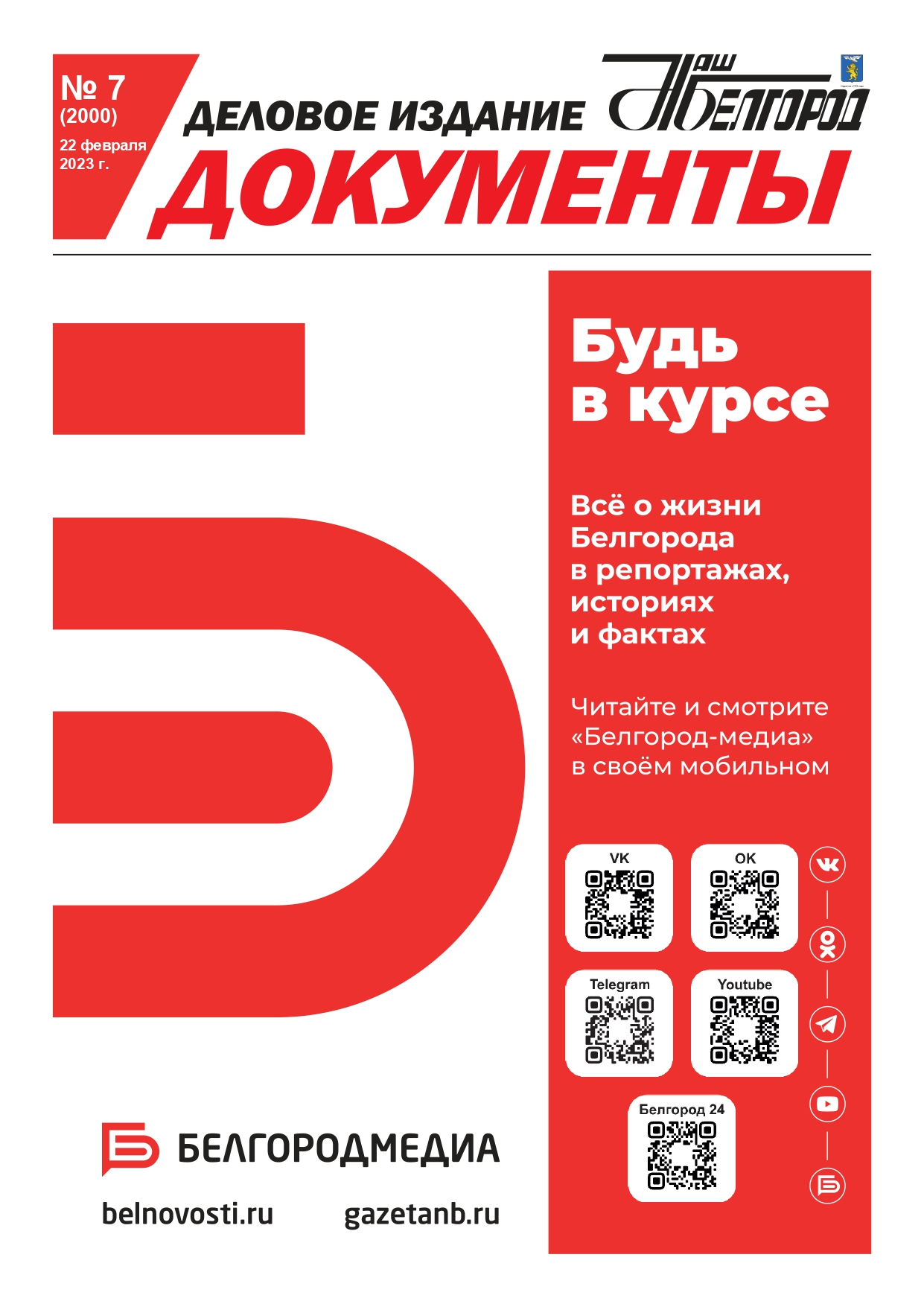 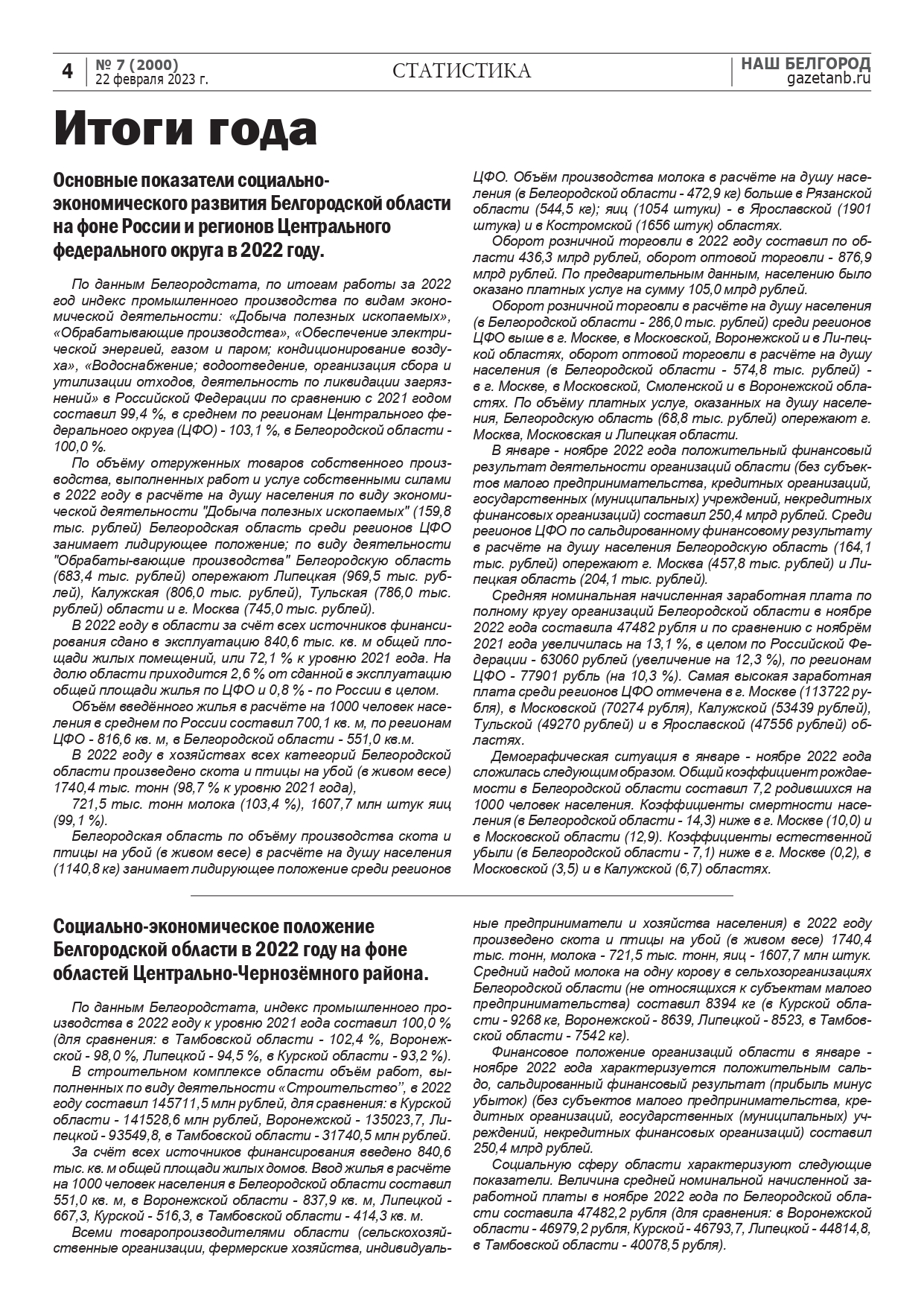 19
БЕЛГОРОДСТАТ
ИНФОРМАЦИОННОЕ ОБЕСПЕЧЕНИЕ ОРГАНОВ ВЛАСТИ И УПРАВЛЕНИЯ В 2022 ГОДУ
НА ПЛОЩАДКЕ АССОЦИАЦИИ «СОВЕТ    МУНИЦИПАЛЬНЫХ ОБРАЗОВАНИЙ БЕЛГОРОДСКОЙ ОБЛАСТИ»
ВСЕГО 14 ВЕБИНАРОВ
3
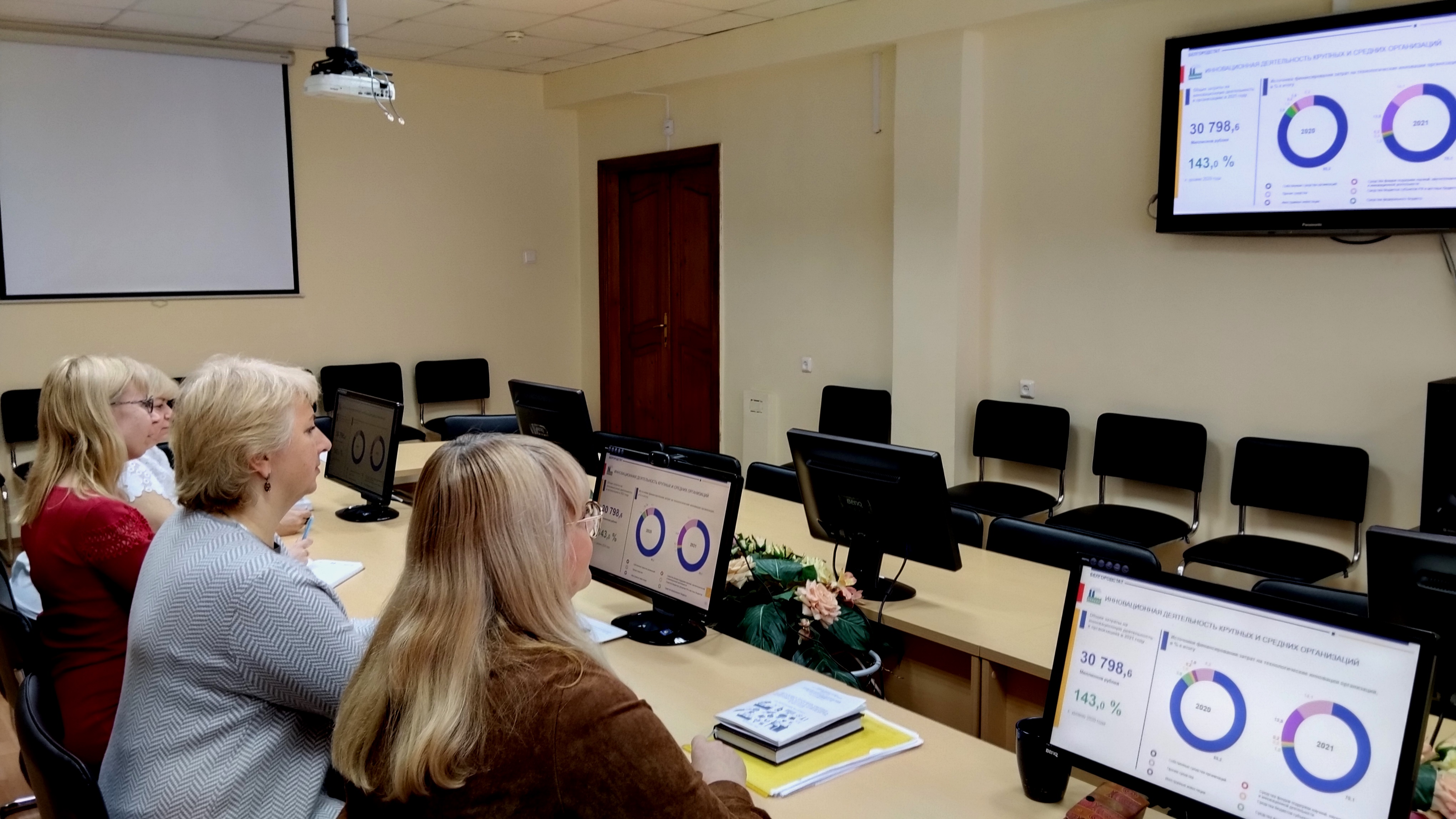 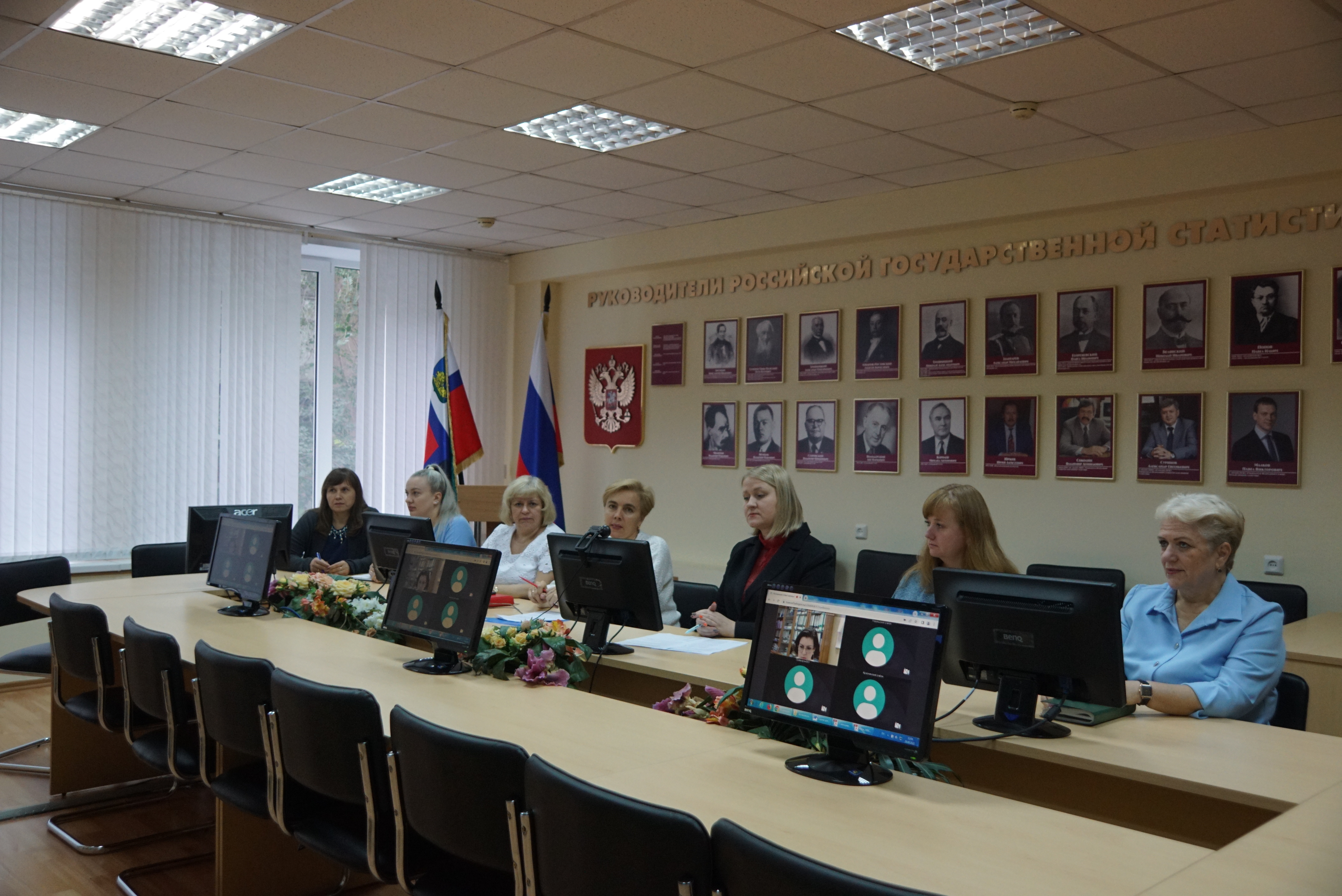 20
БЕЛГОРОДСТАТ
ЗАДАЧИ БЕЛГОРОДСТАТА НА 2023 ГОД
Повышение доверия к бренду статистической службы и прямое информирование граждан, коллег или других заинтересованных лиц о происходящих изменениях;
Расширение форматов взаимодействия со СМИ;
Увеличение количества подписчиков Белгородстата в социальных сетях.
Увеличение количества ссылок на записи Белгородстата из социальных сетей.
Поддержание коэффициент вовлеченности в социальные сети – на высоком уровне.
Выстроить работу по взаимному обмену постами с другими государственными учреждениями и ведомствами.
21
БЕЛГОРОДСТАТ
СПАСИБО ЗА ВНИМАНИЕ!
Официальный сайт Белгородстата : https://31.rosstat.gov.ru/
Белгородстат в «ВКонтакте»: https://vk.com/club187842018
Белгородстат в «Одноклассники»: https://ok.ru/belgorods
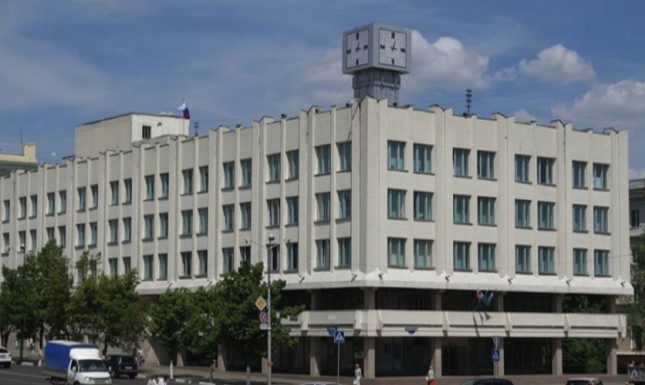 КОНТАКТНЫЕ ДАННЫЕ:
Отдел сводных статистических работ и общественных связей
8 (4722) 23-57-05 
press_belgorodstat@mail.ru
22